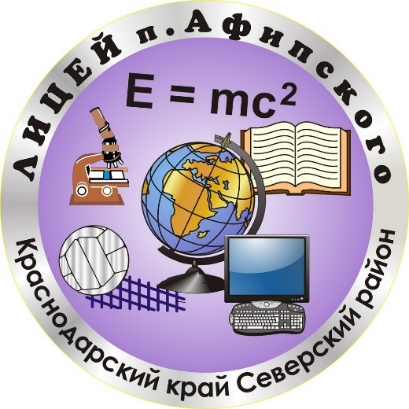 ПРЕДМЕТНО-ЭСТЕТИЧЕСКАЯ СРЕДА
«Стены тоже воспитывают»
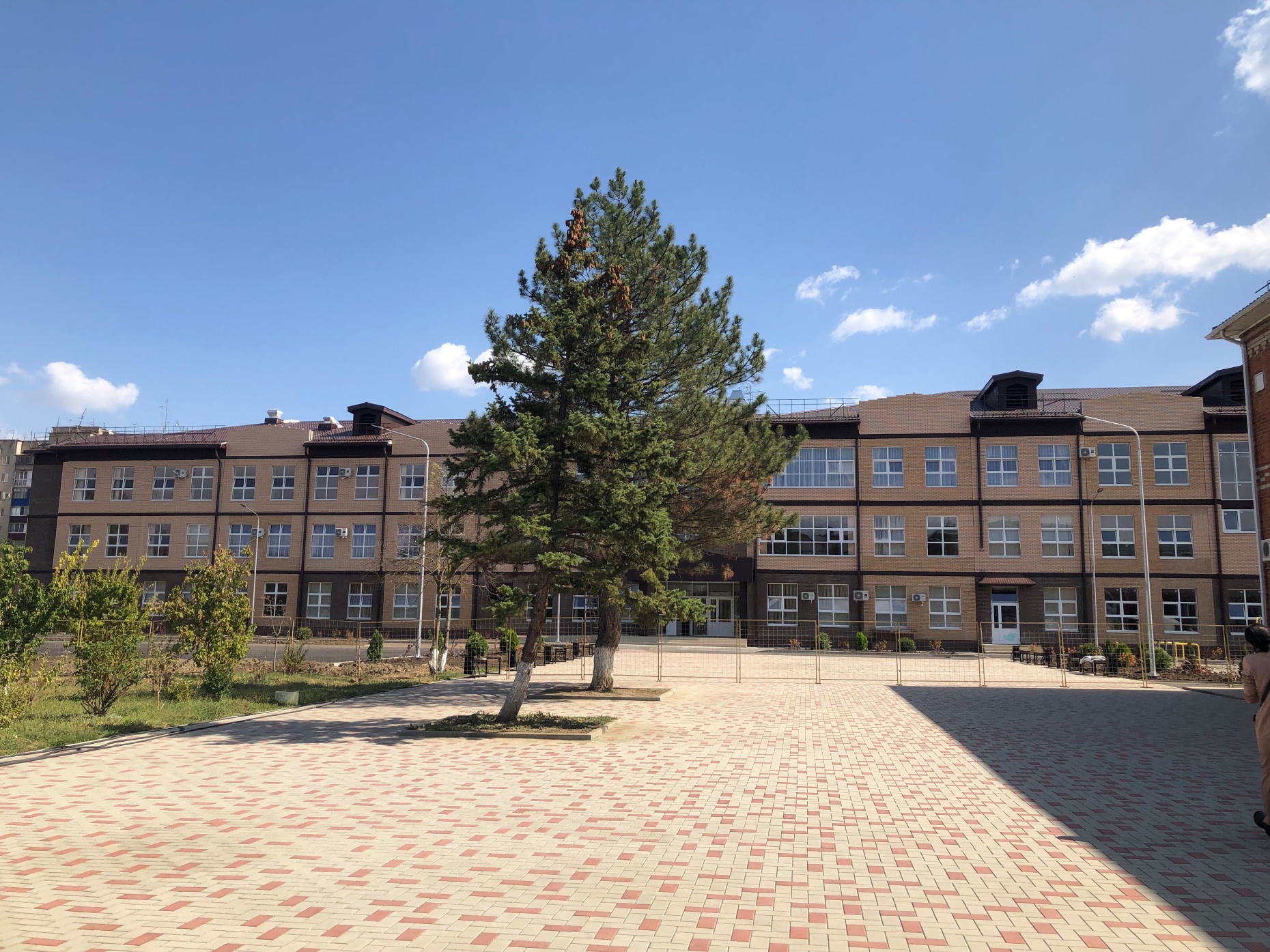 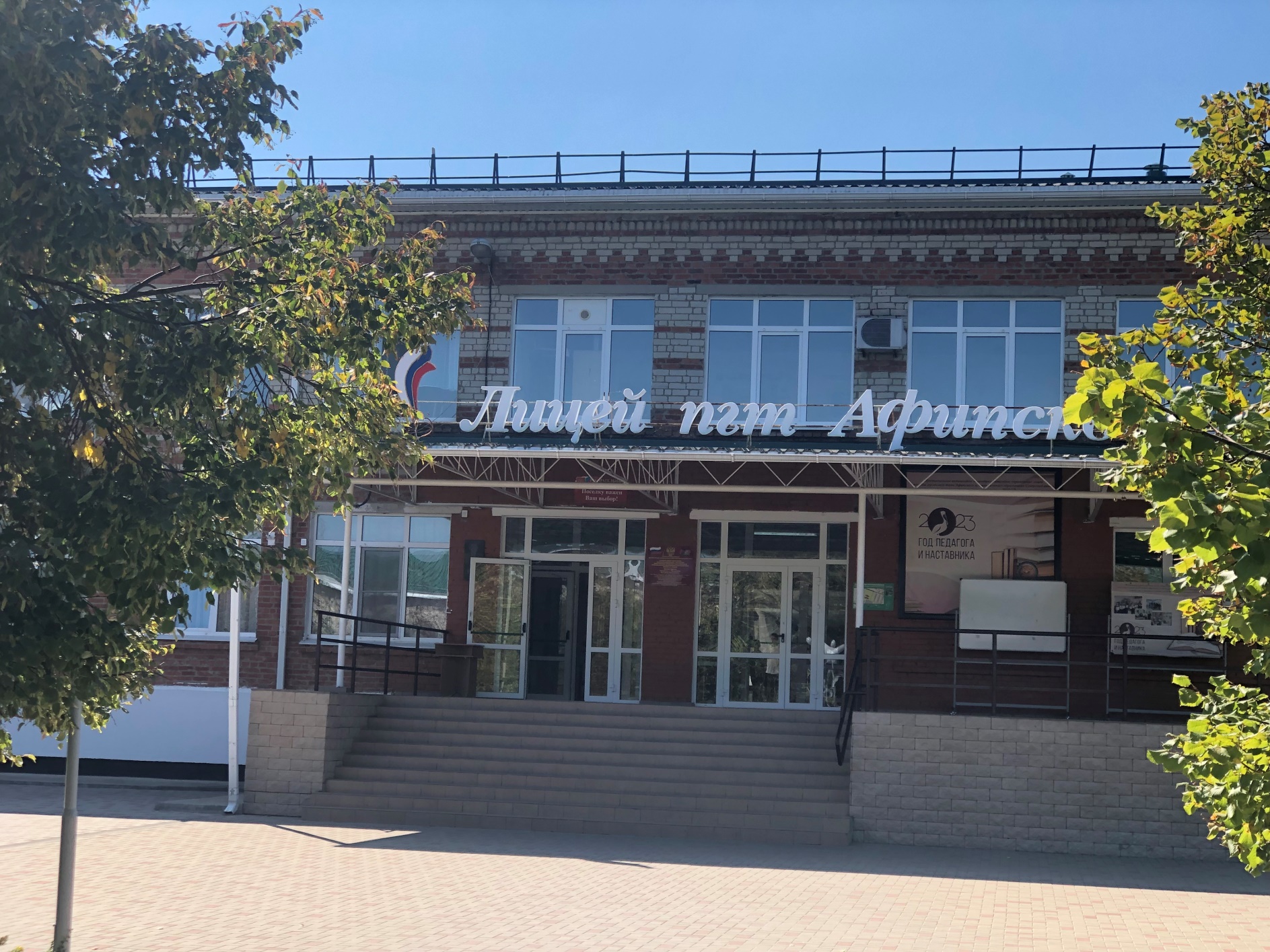 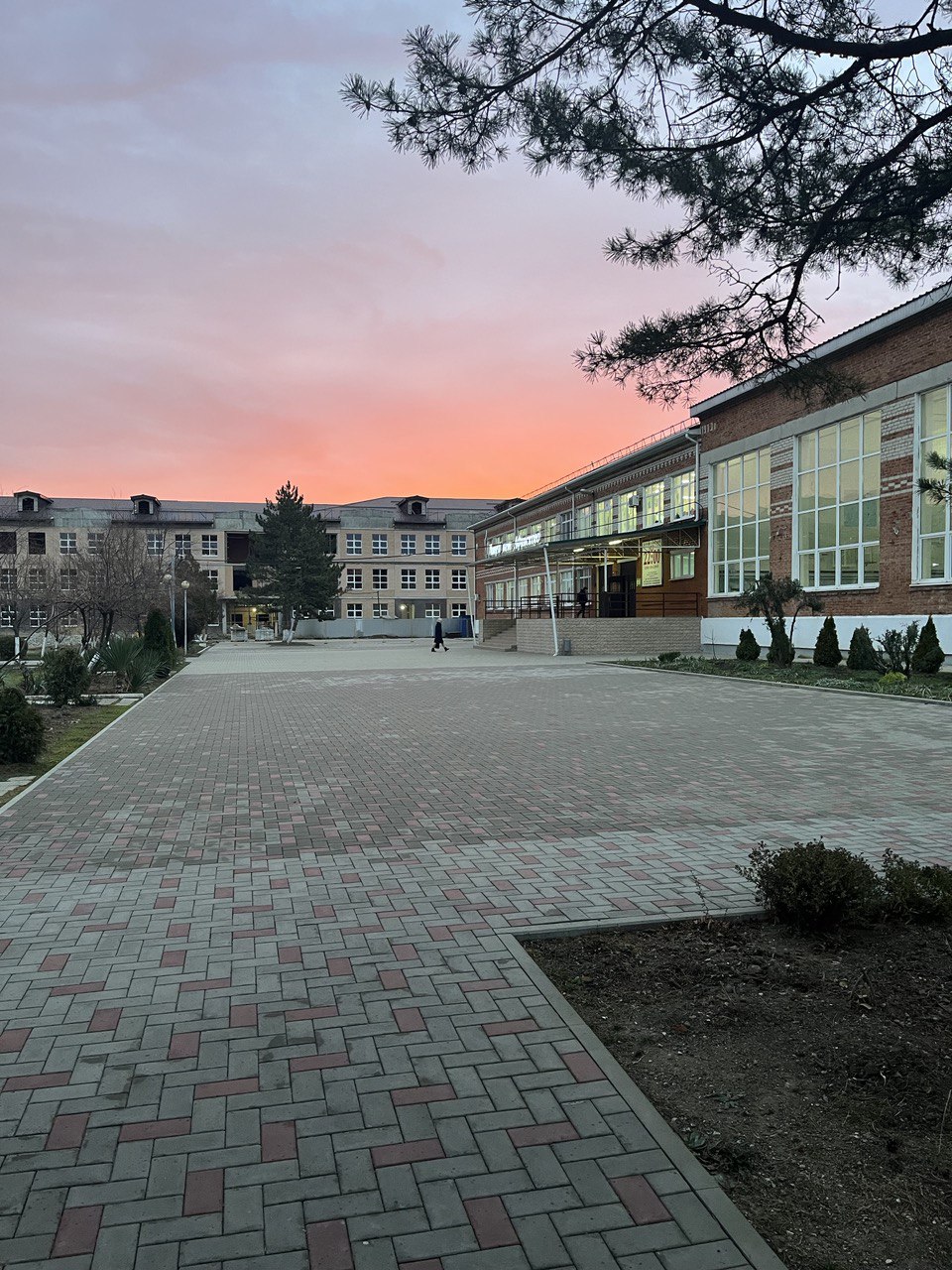 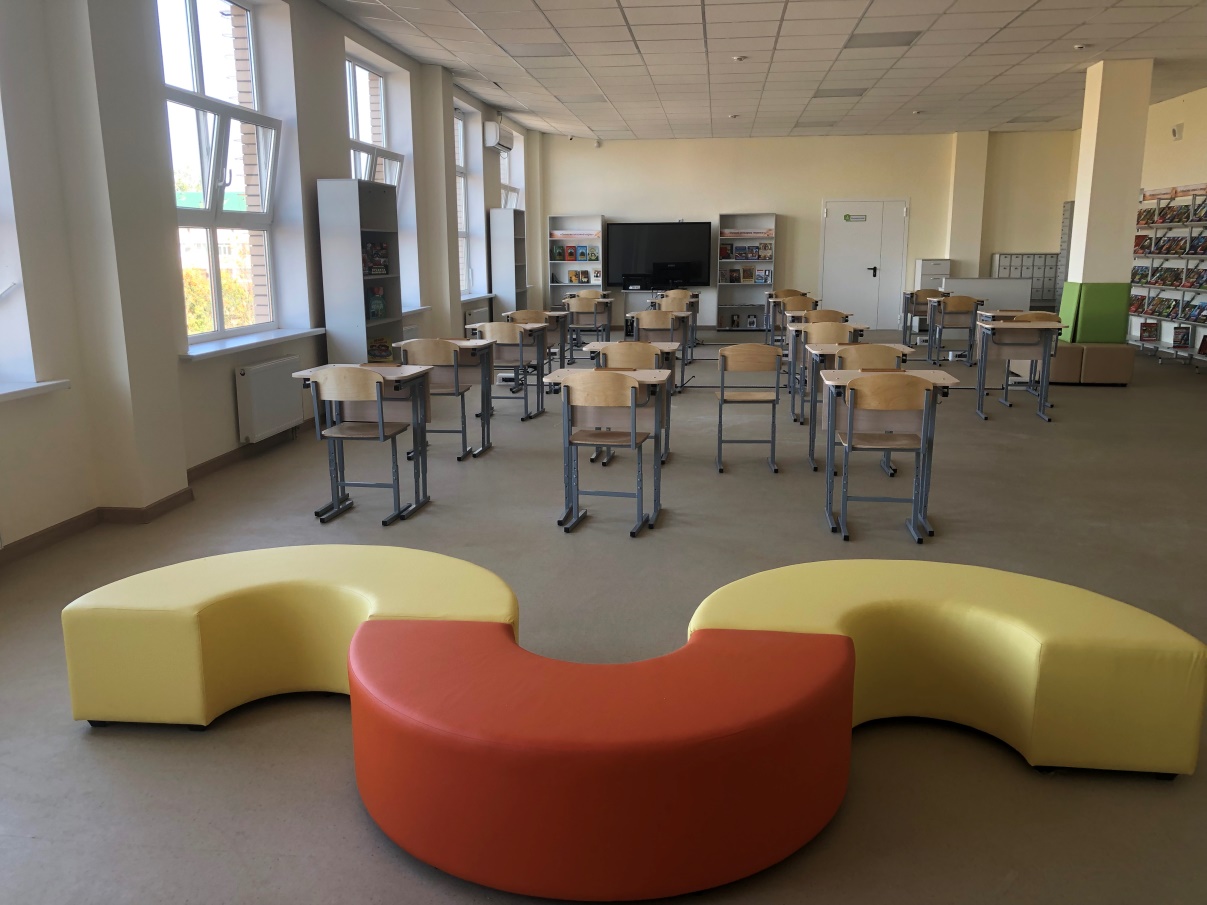 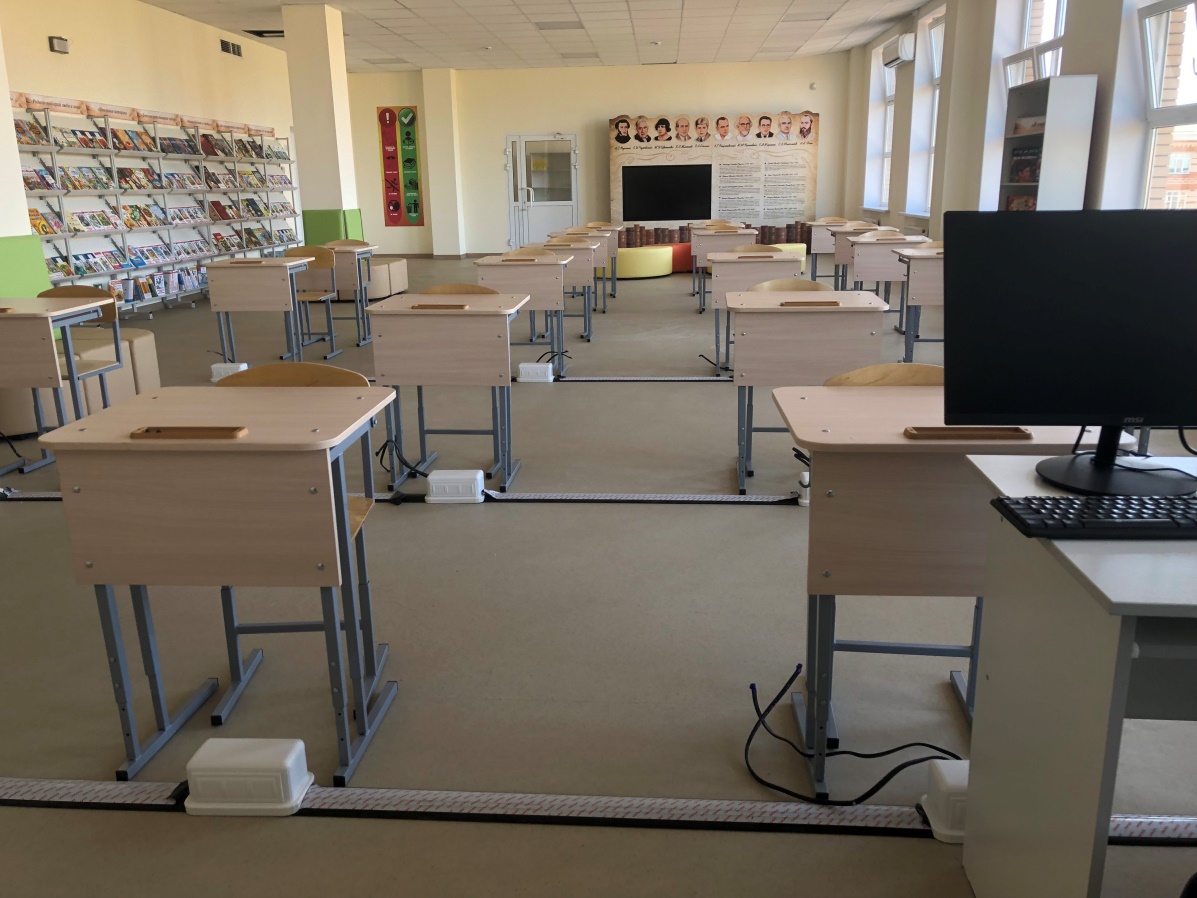 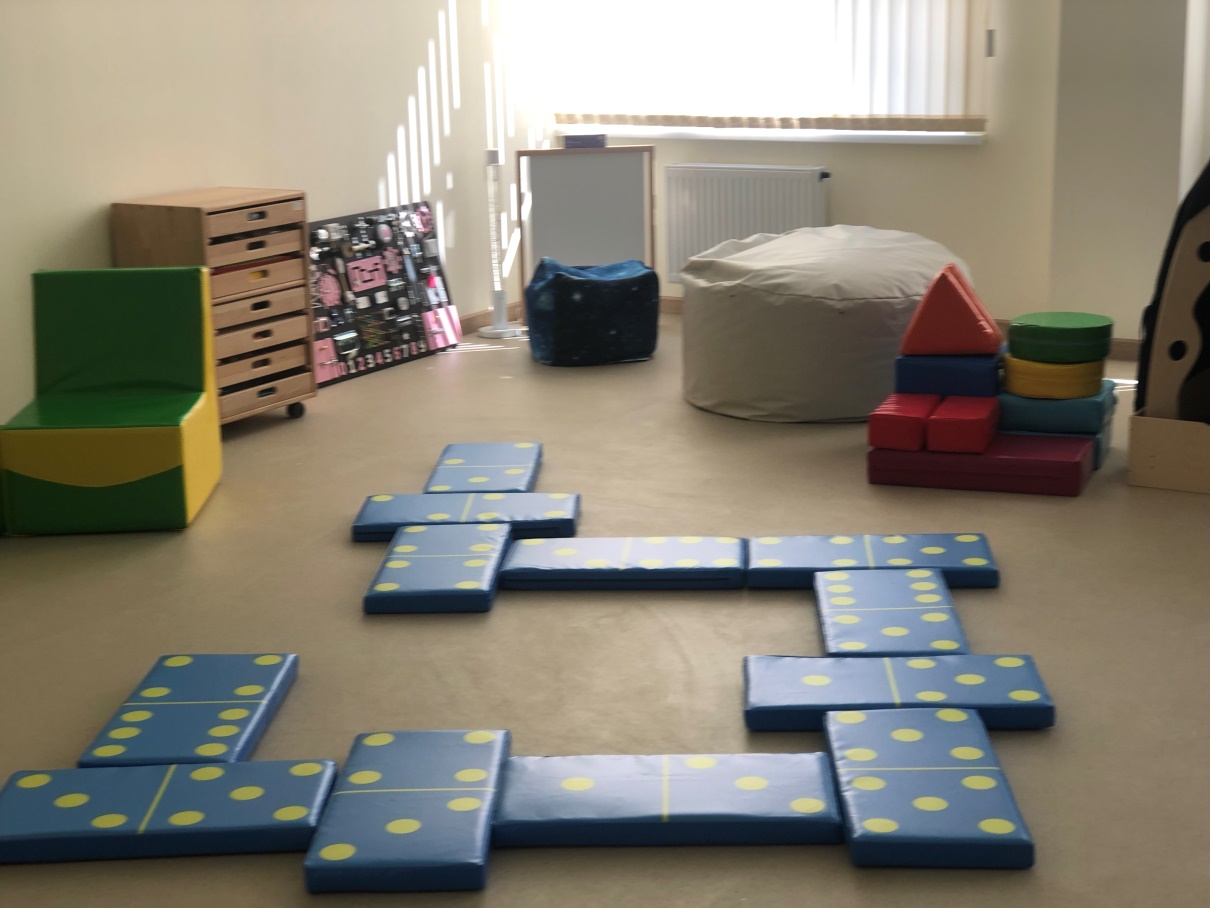 ПРЕДМЕТНО-ЭСТЕТИЧЕСКАЯ СРЕДА
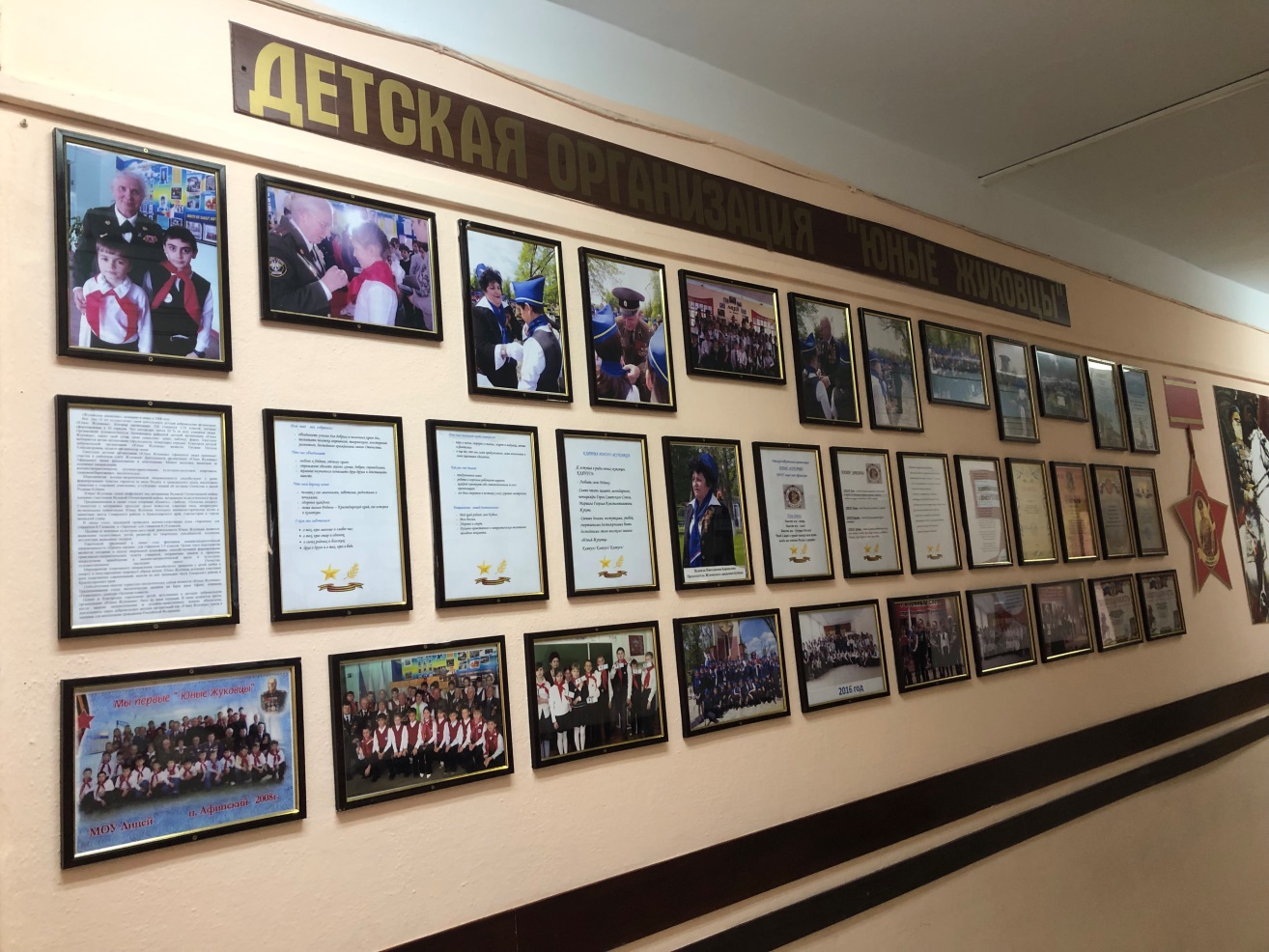 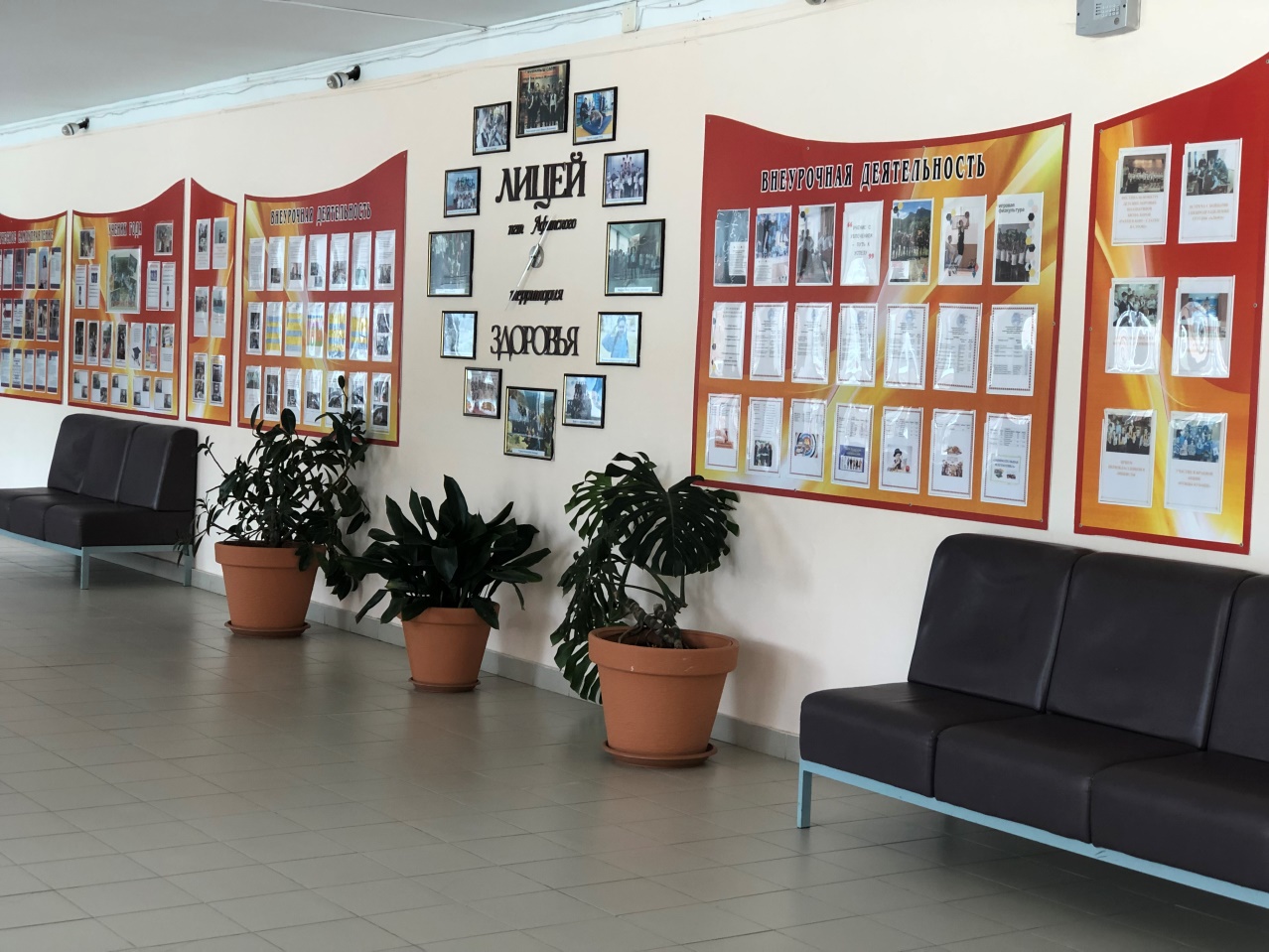 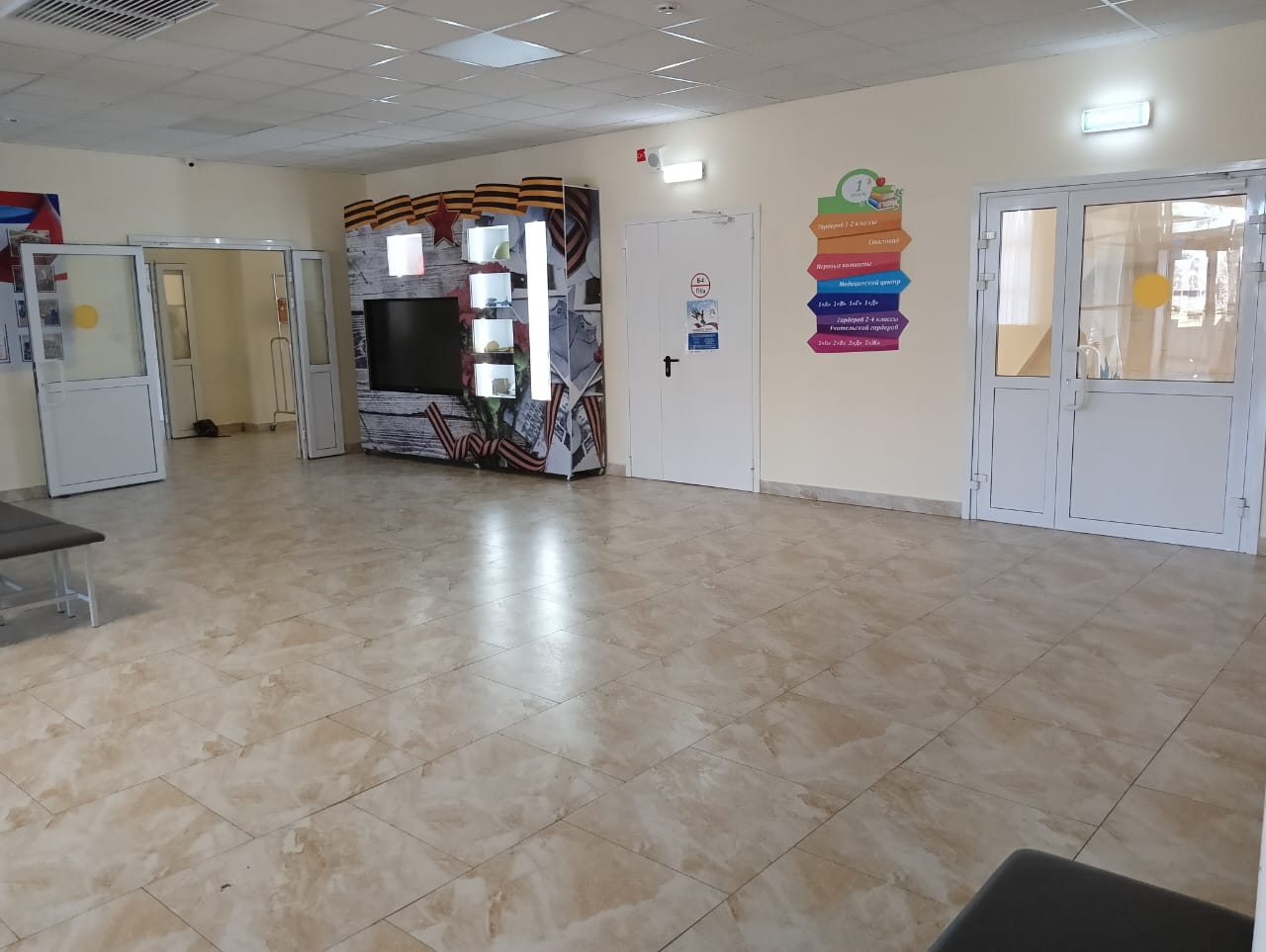 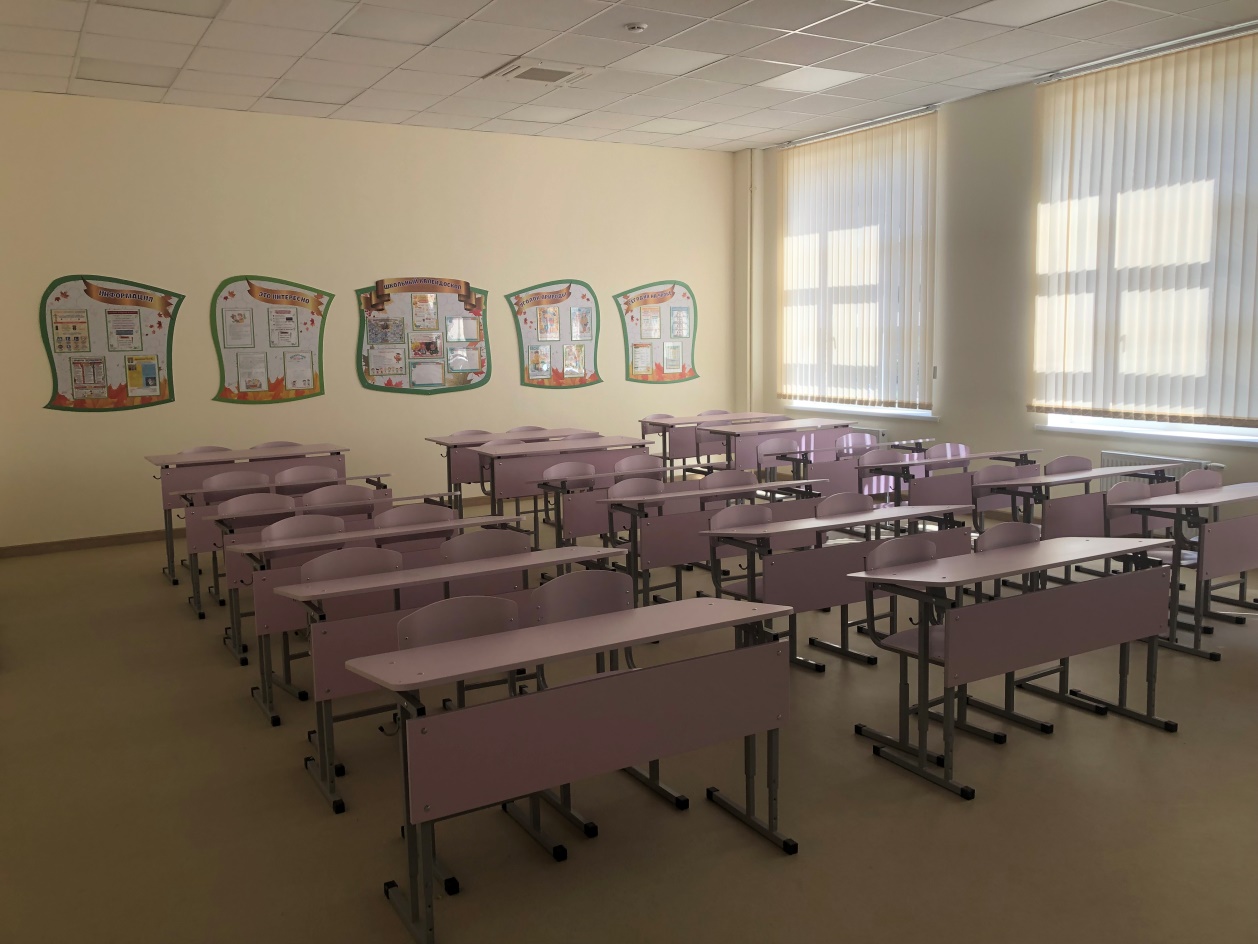 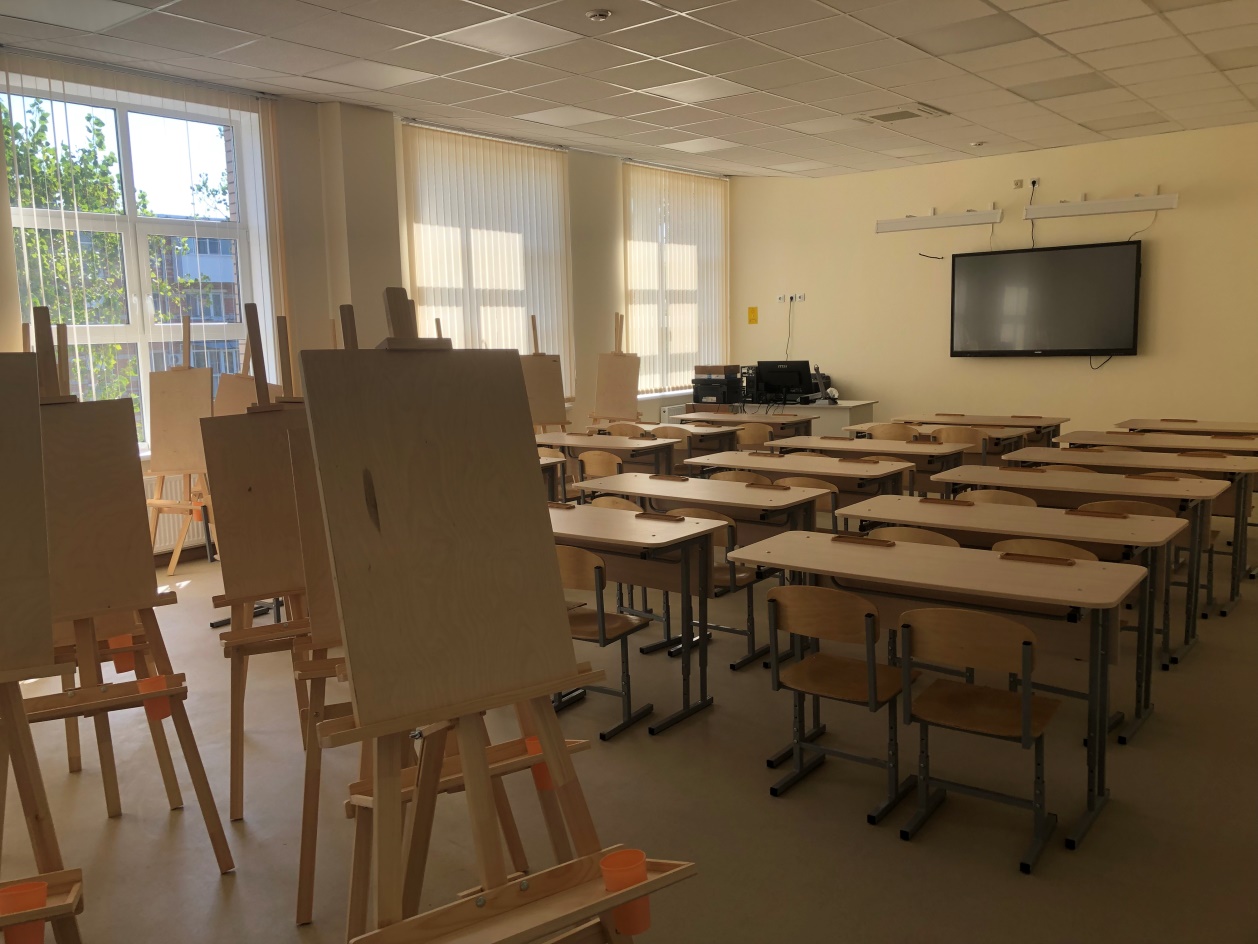 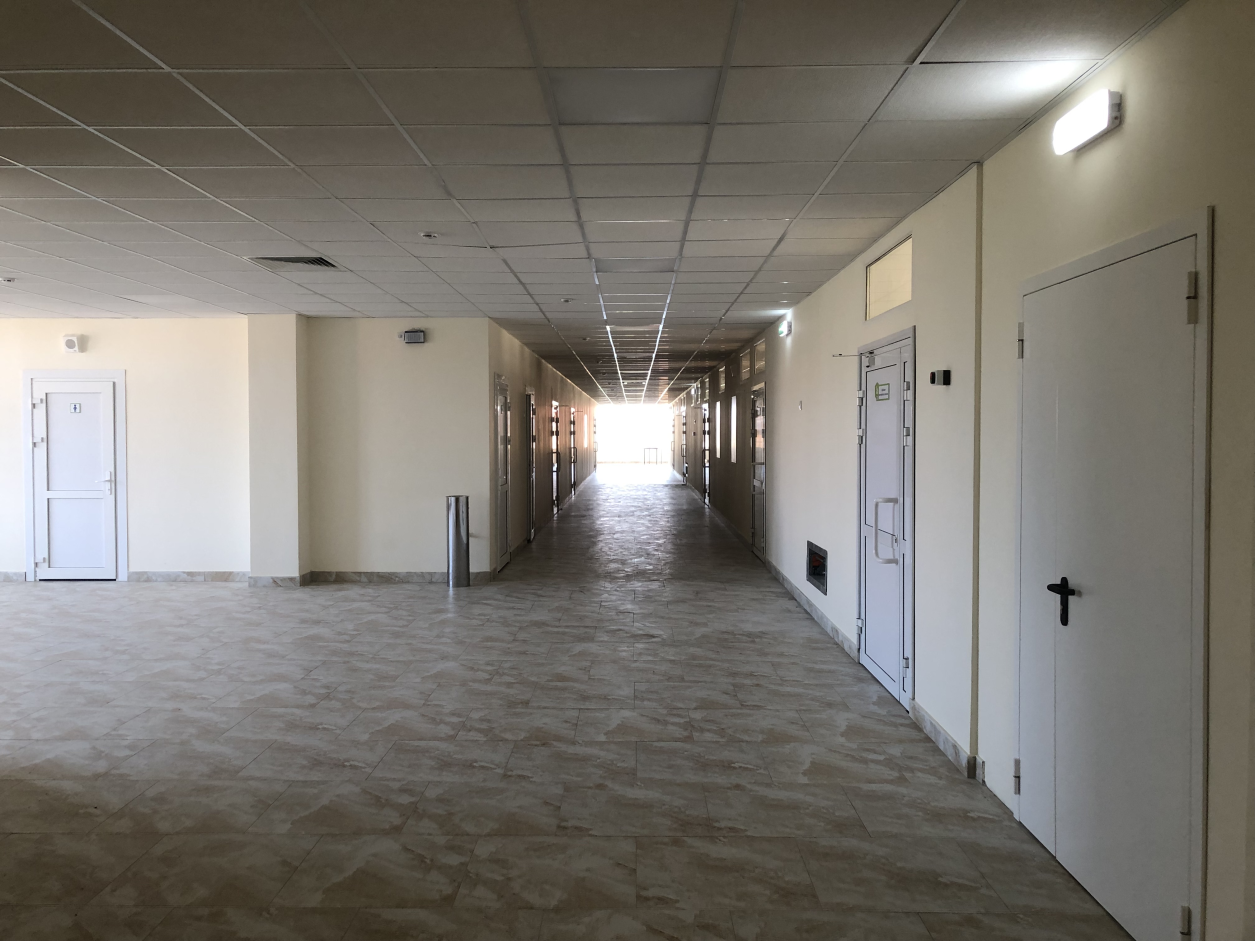 ПРЕДМЕТНО-ЭСТЕТИЧЕСКАЯ СРЕДА
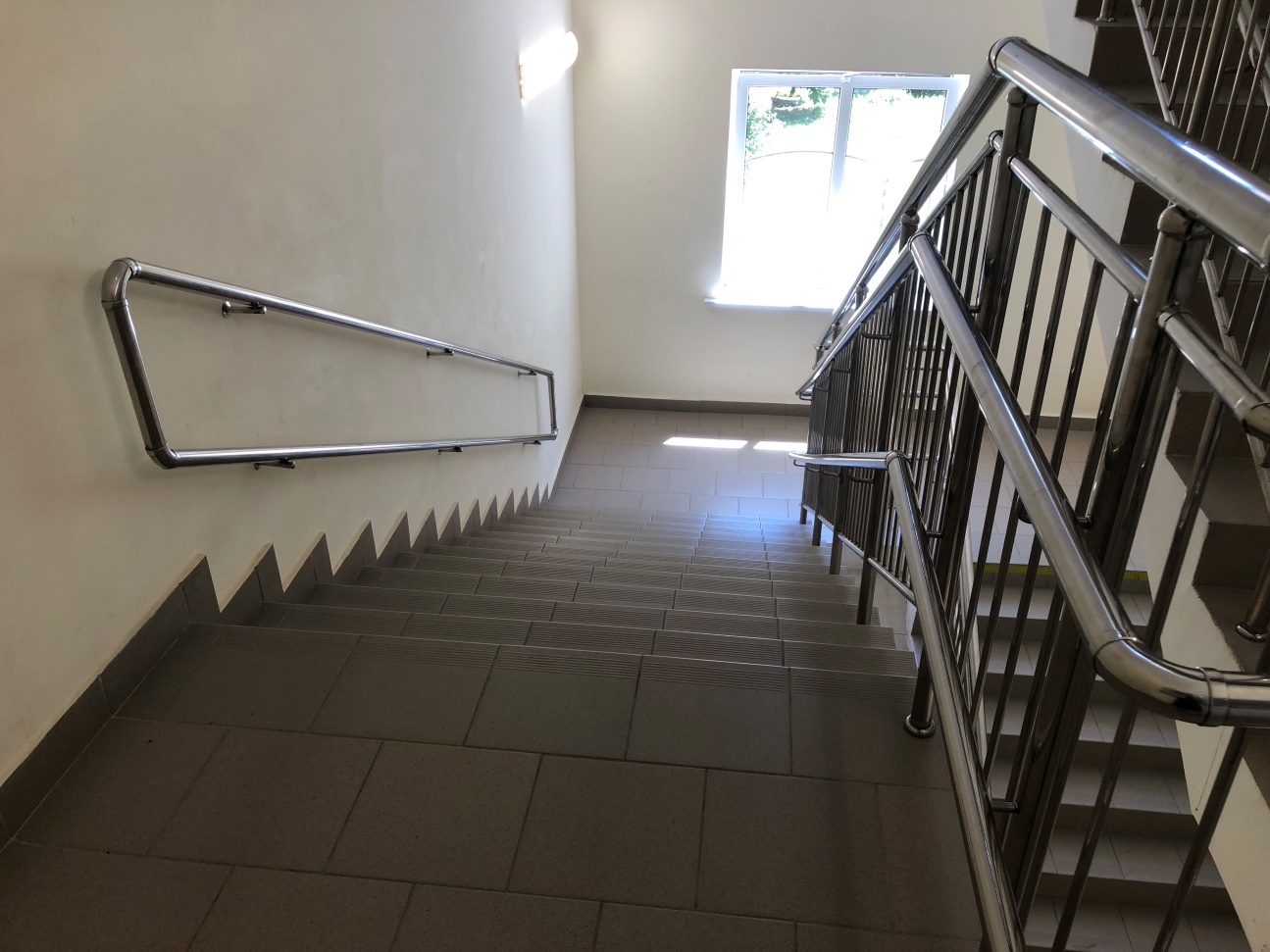 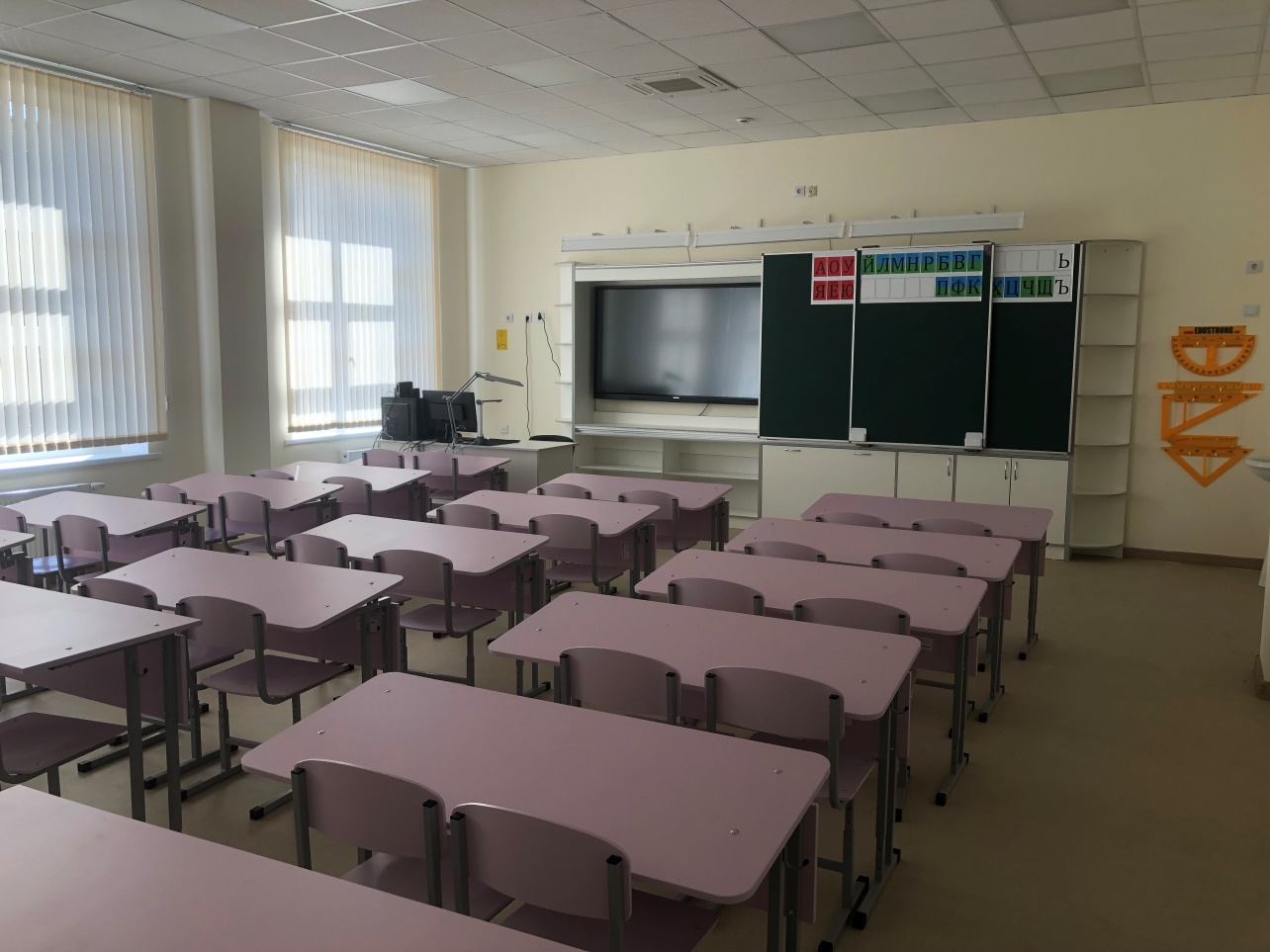 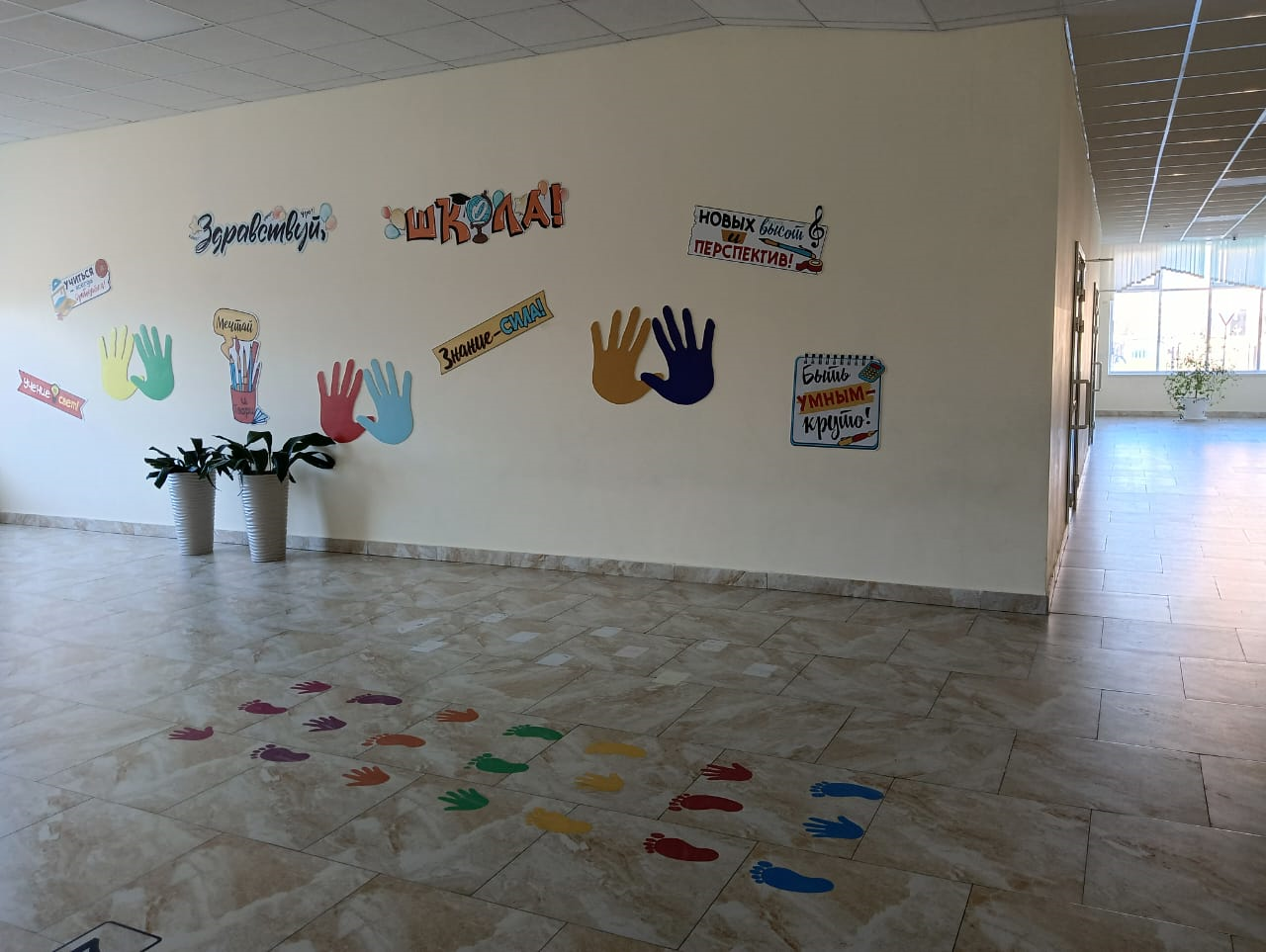 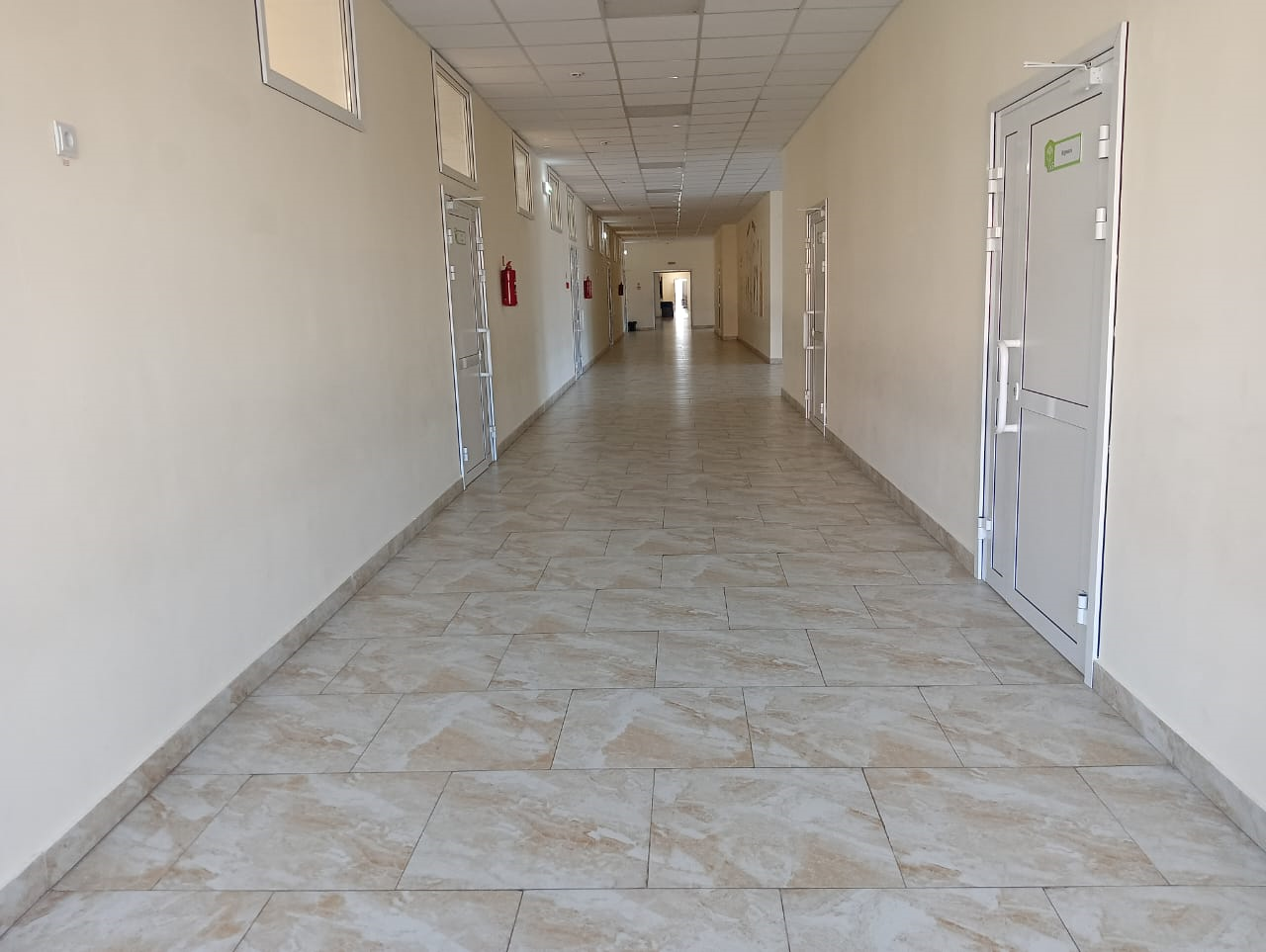 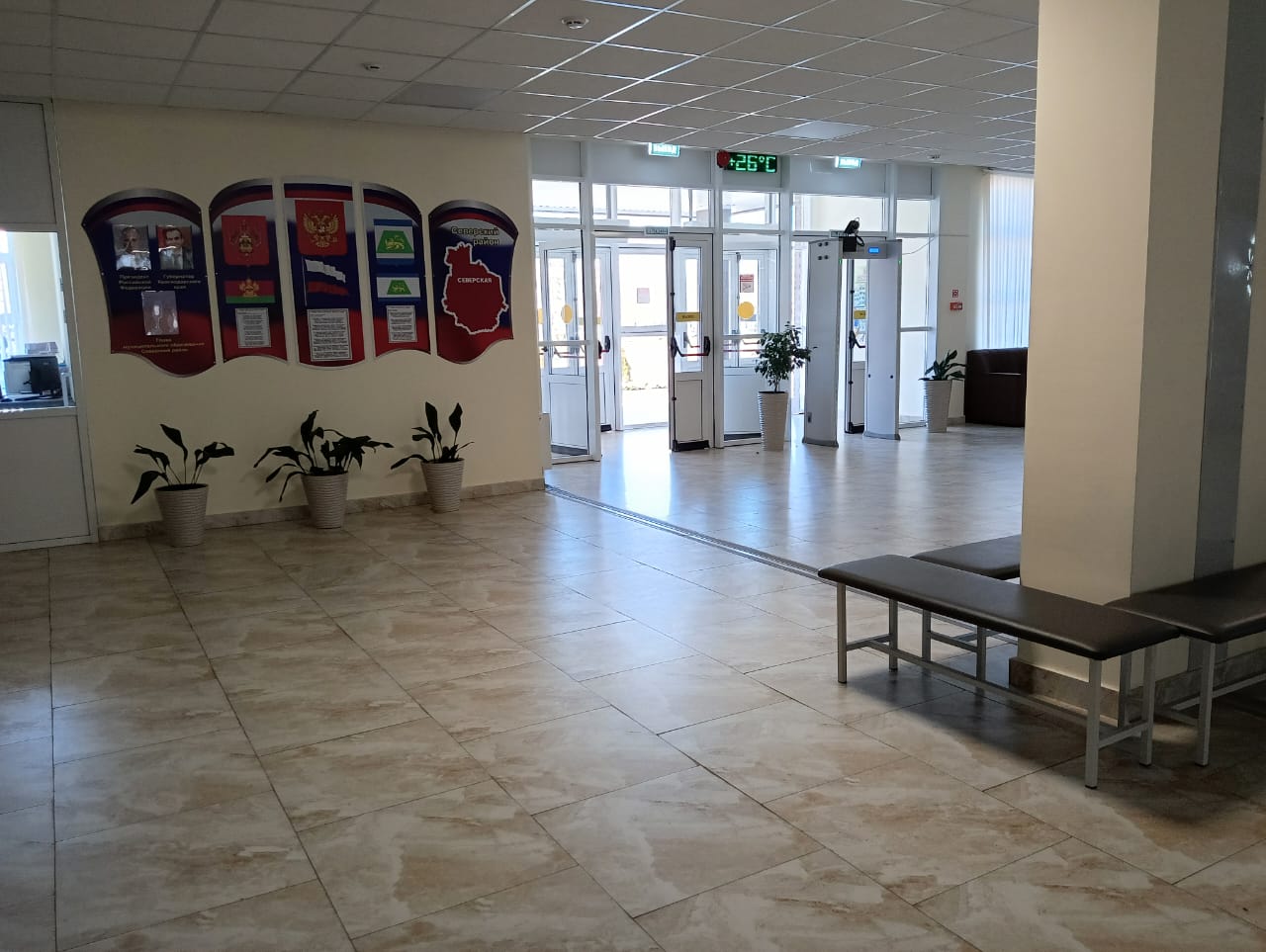 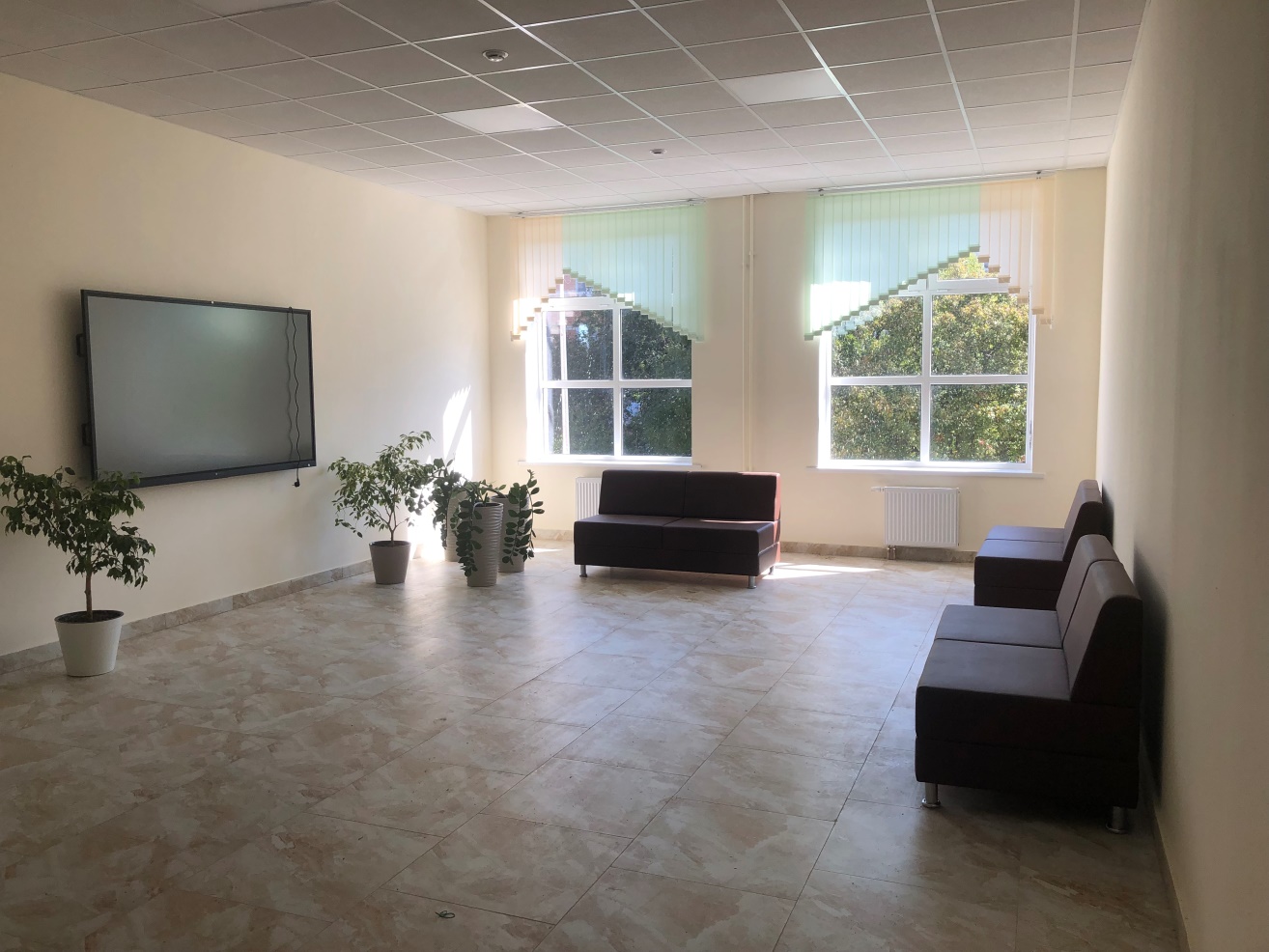 ПРЕДМЕТНО-ЭСТЕТИЧЕСКАЯ СРЕДА
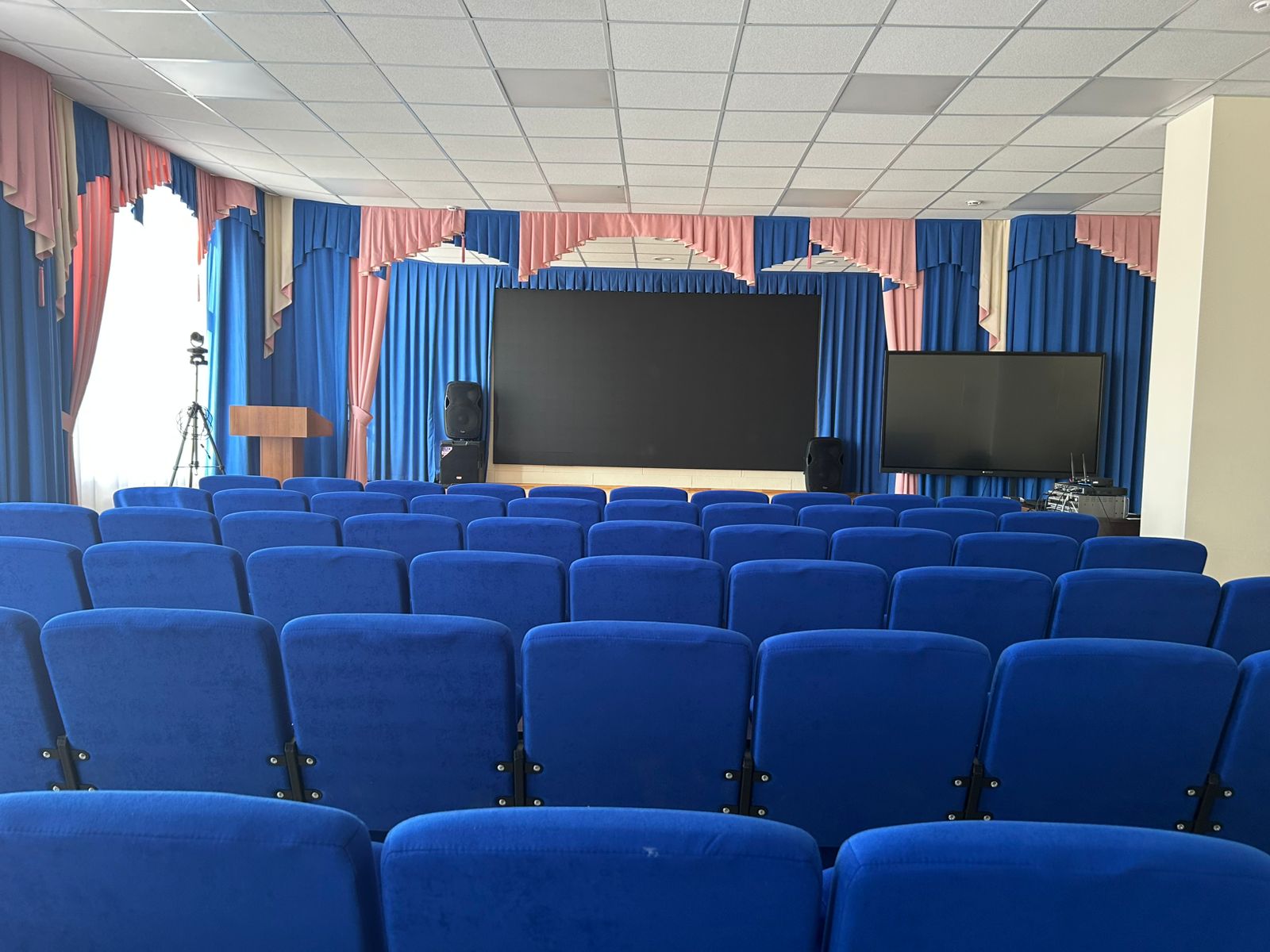 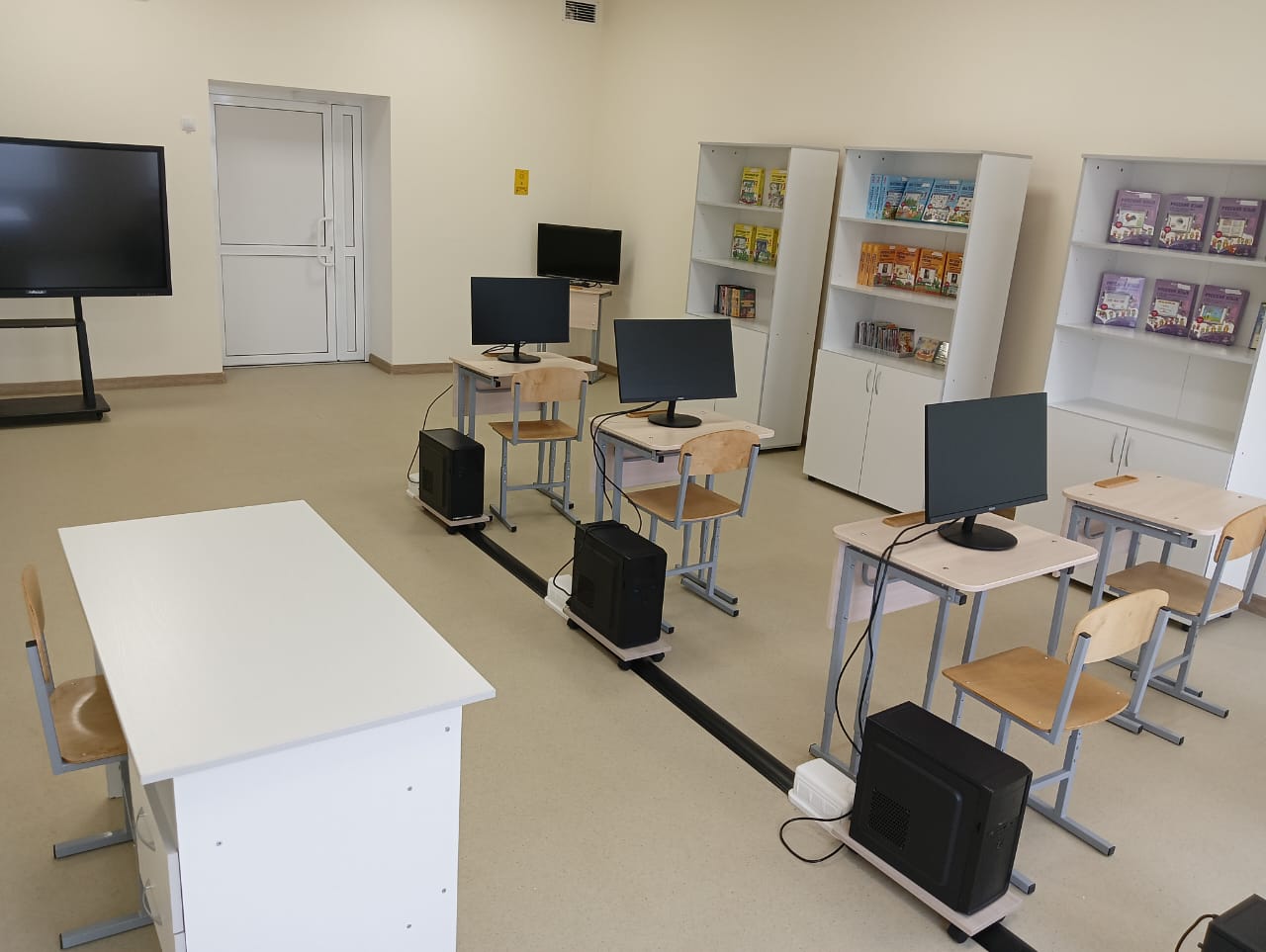 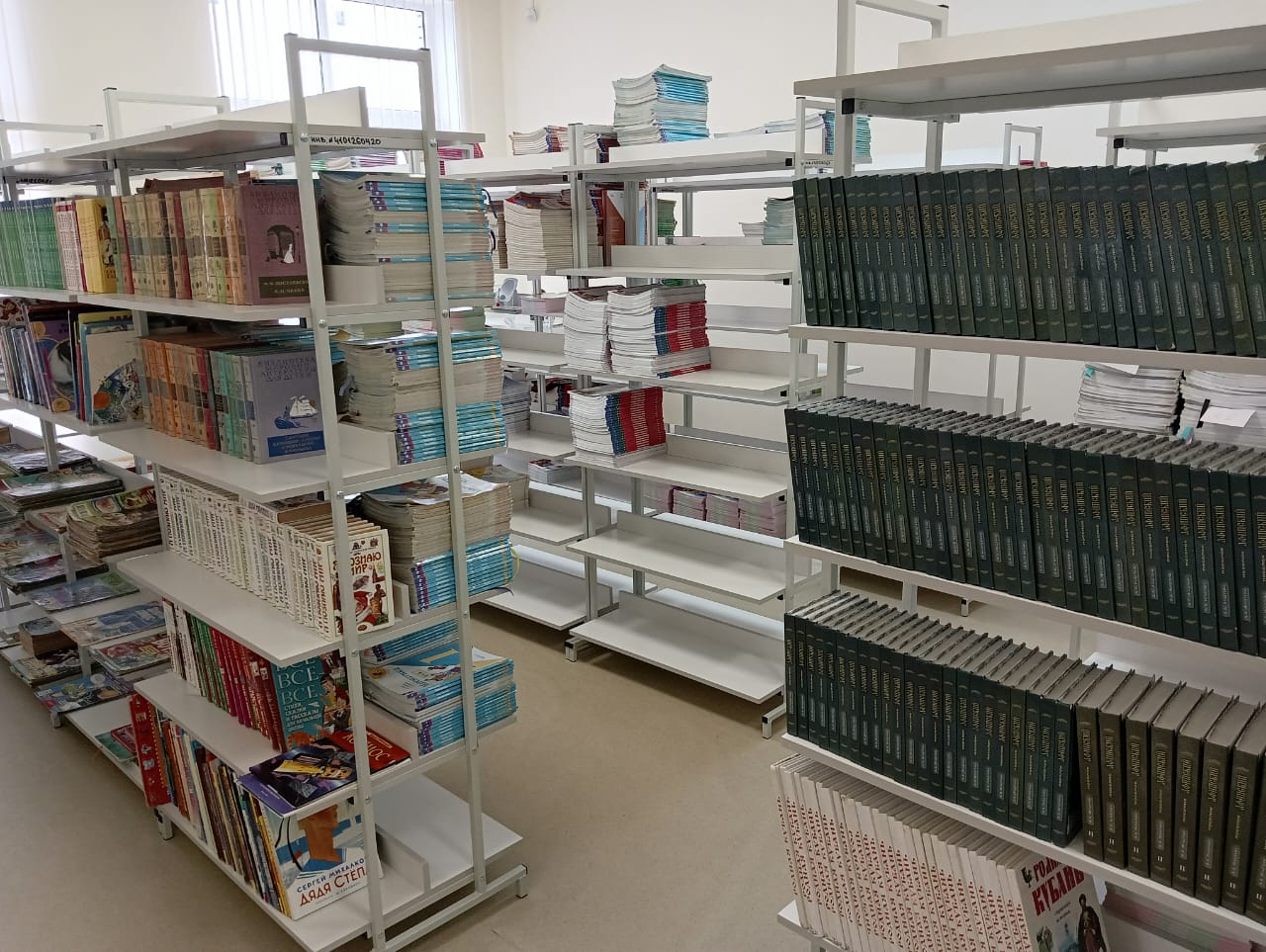 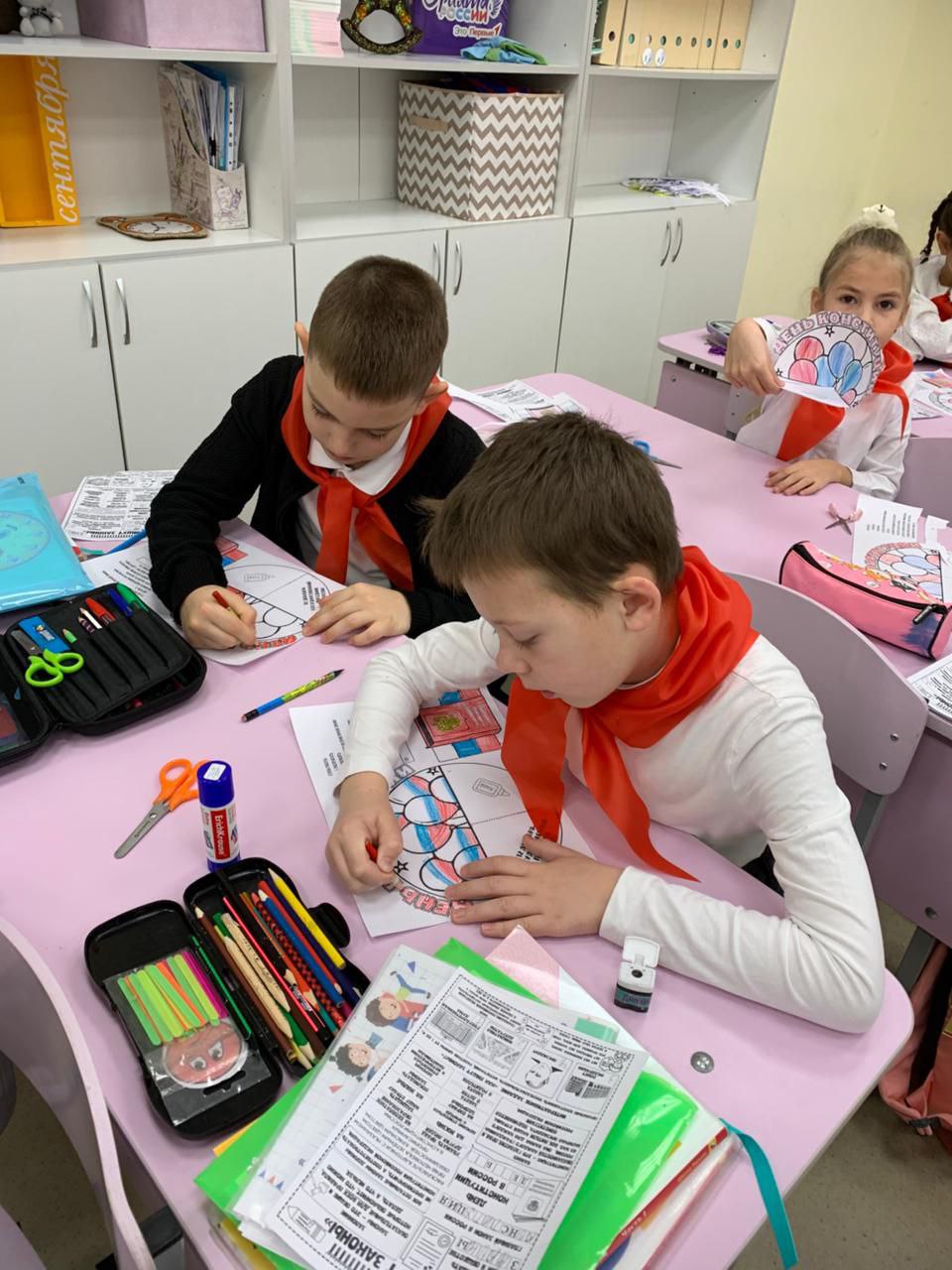 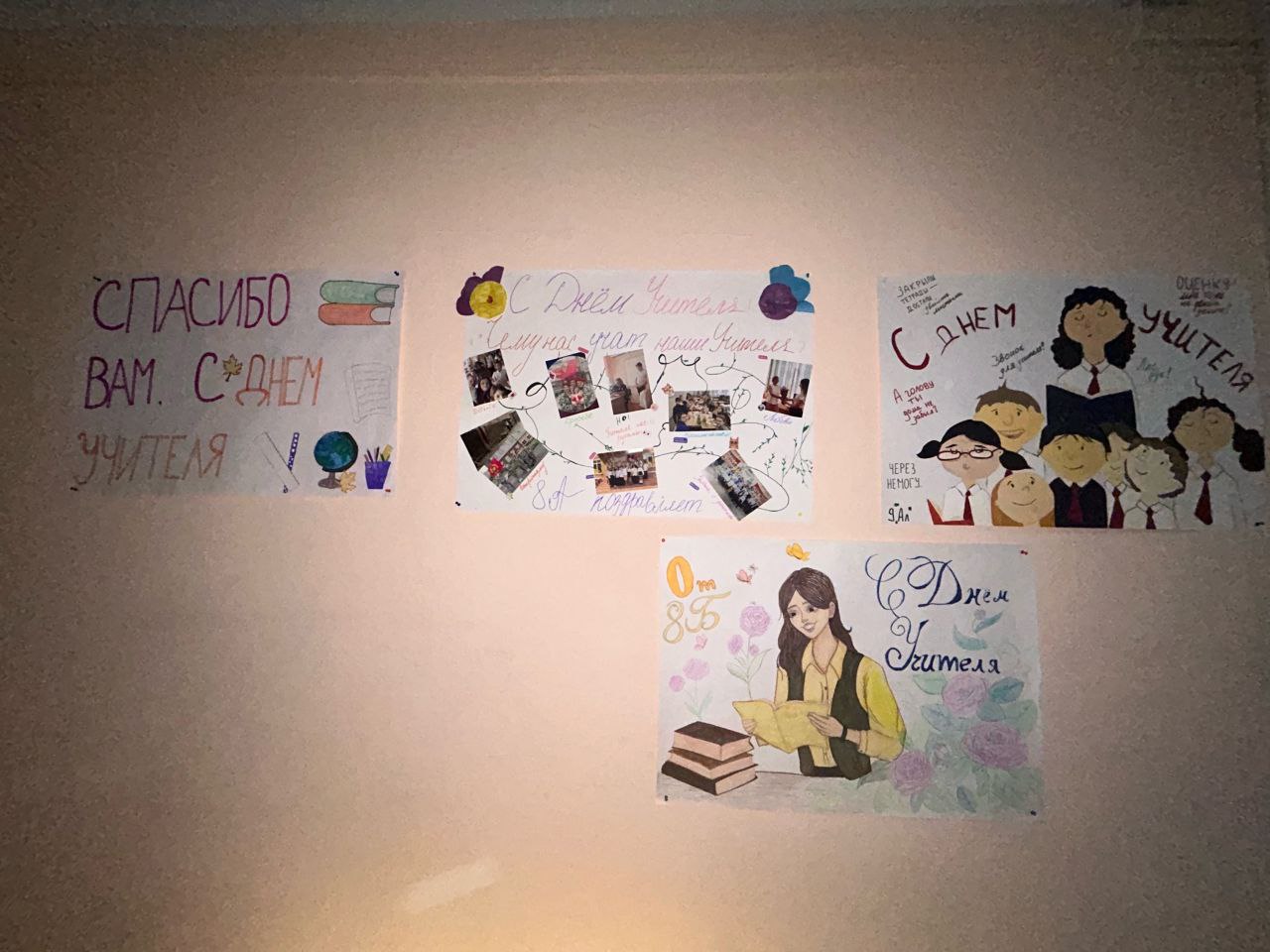 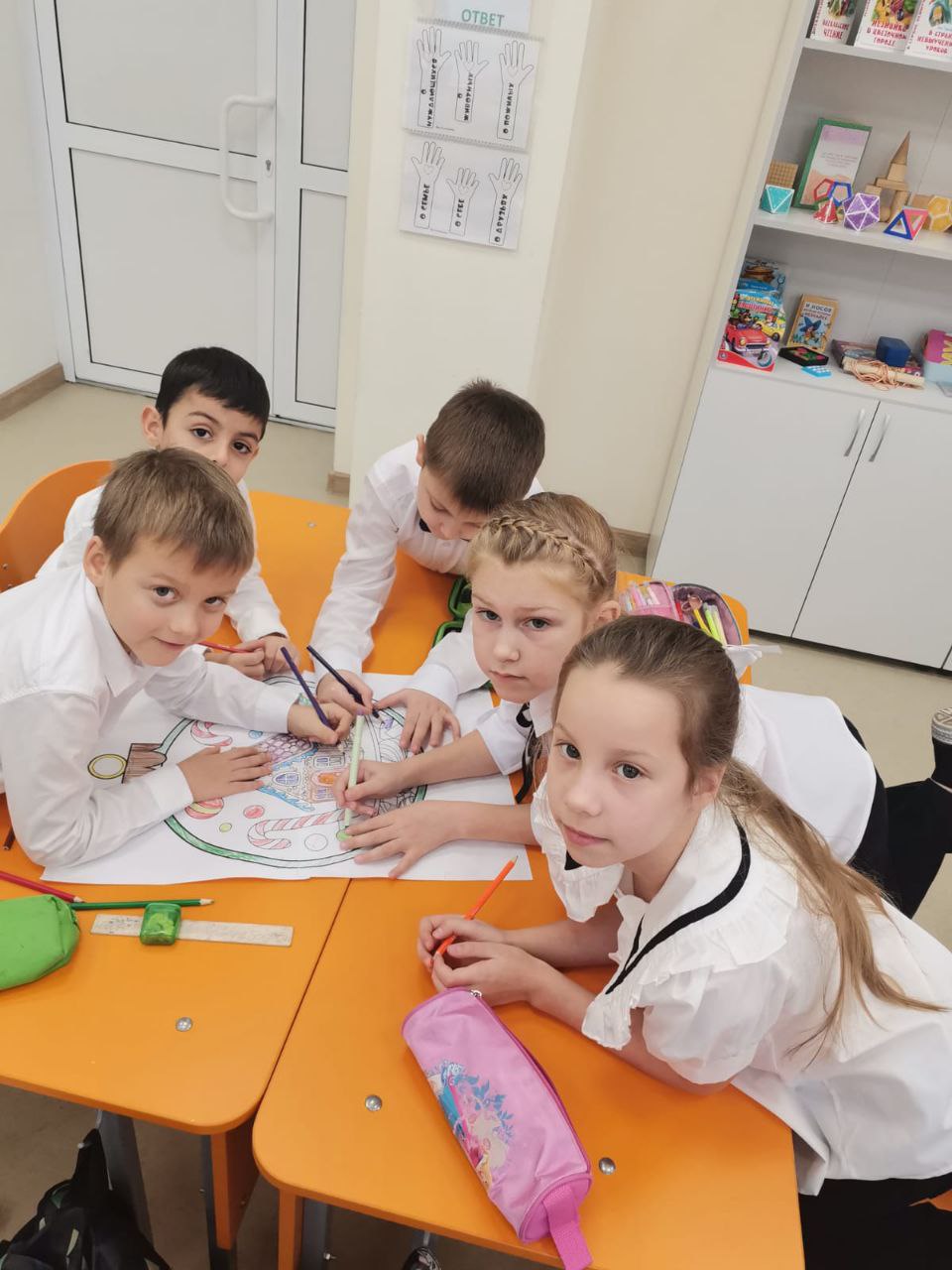 Классный кабинет – важнейший элемент школьной среды
В организации среды важна активная роль школьников
Школьная 
предметно-эстетическая среда
Школьная среда должна поддерживать чувство собственного достоинства ребенка и взрослого
Школьная среда должна формировать чувство вкуса и стиля
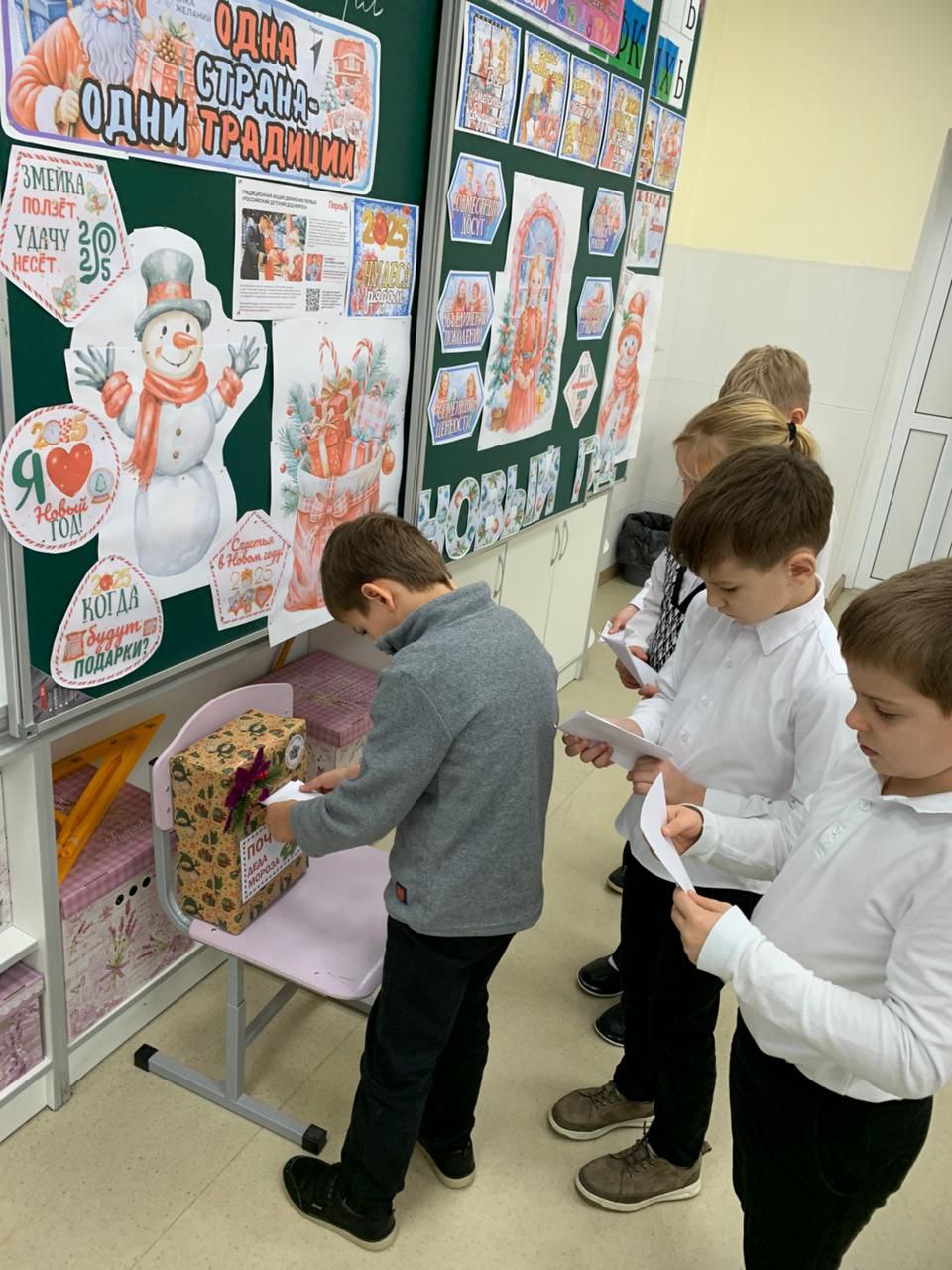 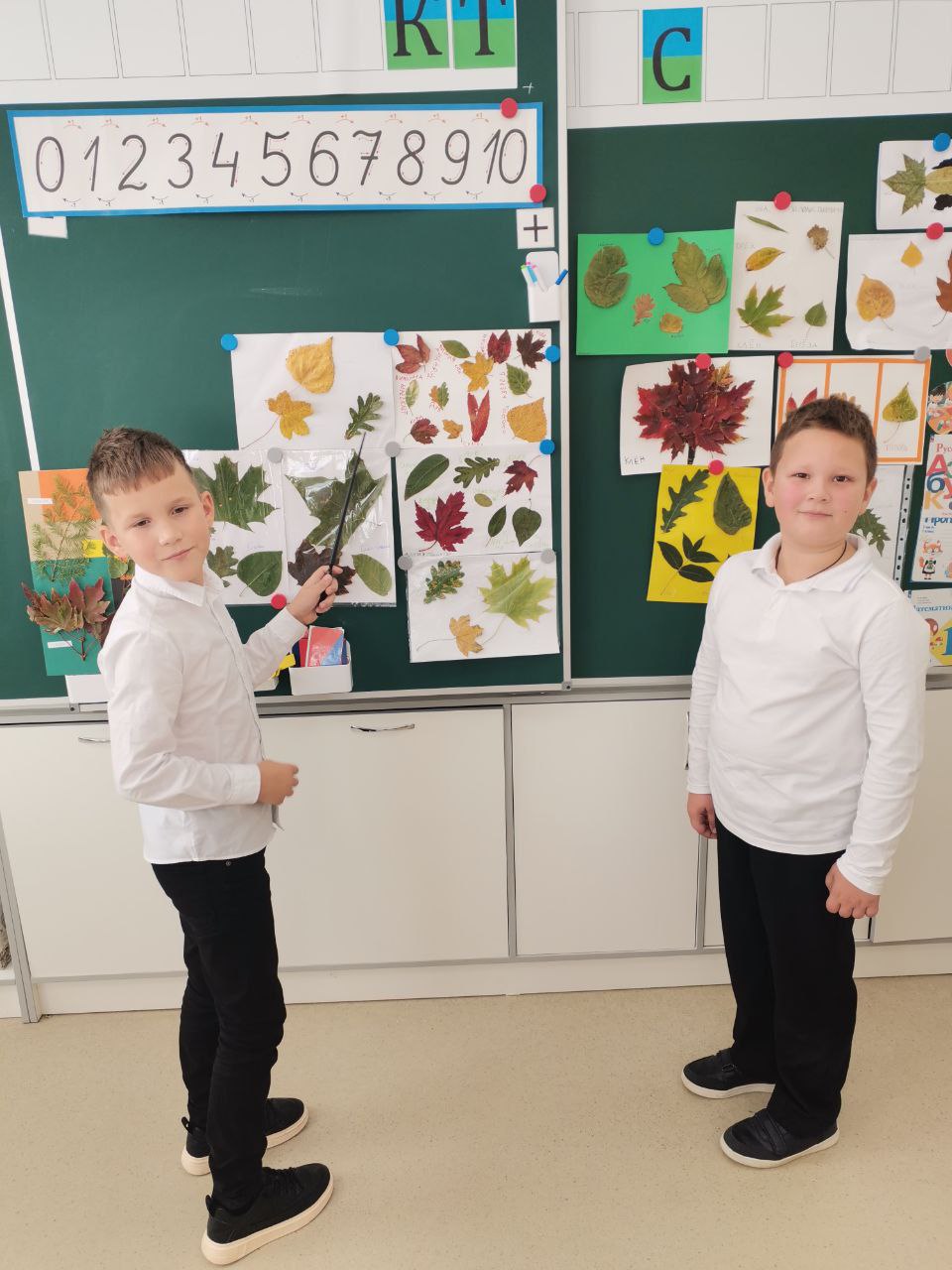 Школьная среда должна развивать
Классный кабинет – важнейший элемент школьной среды
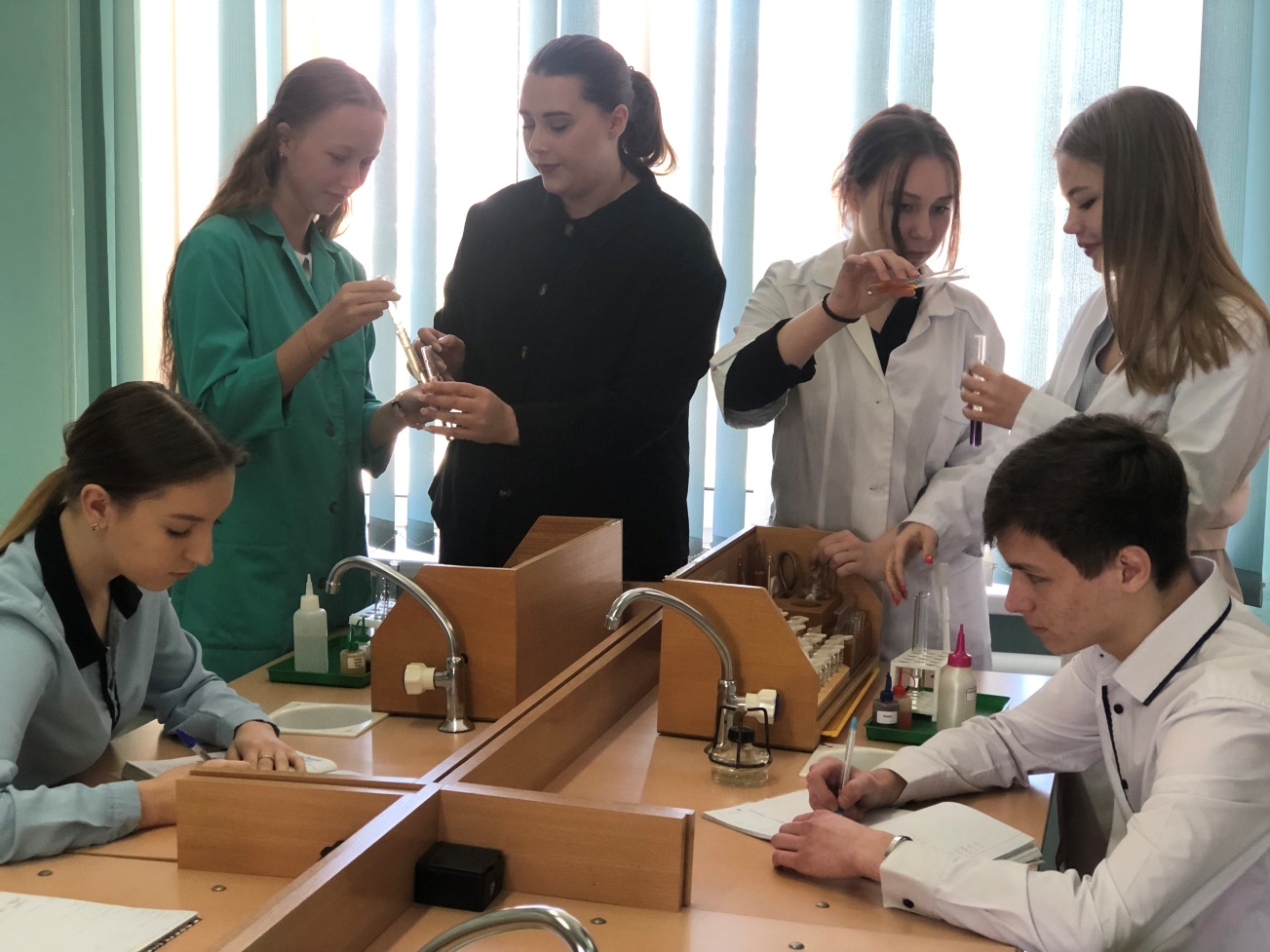 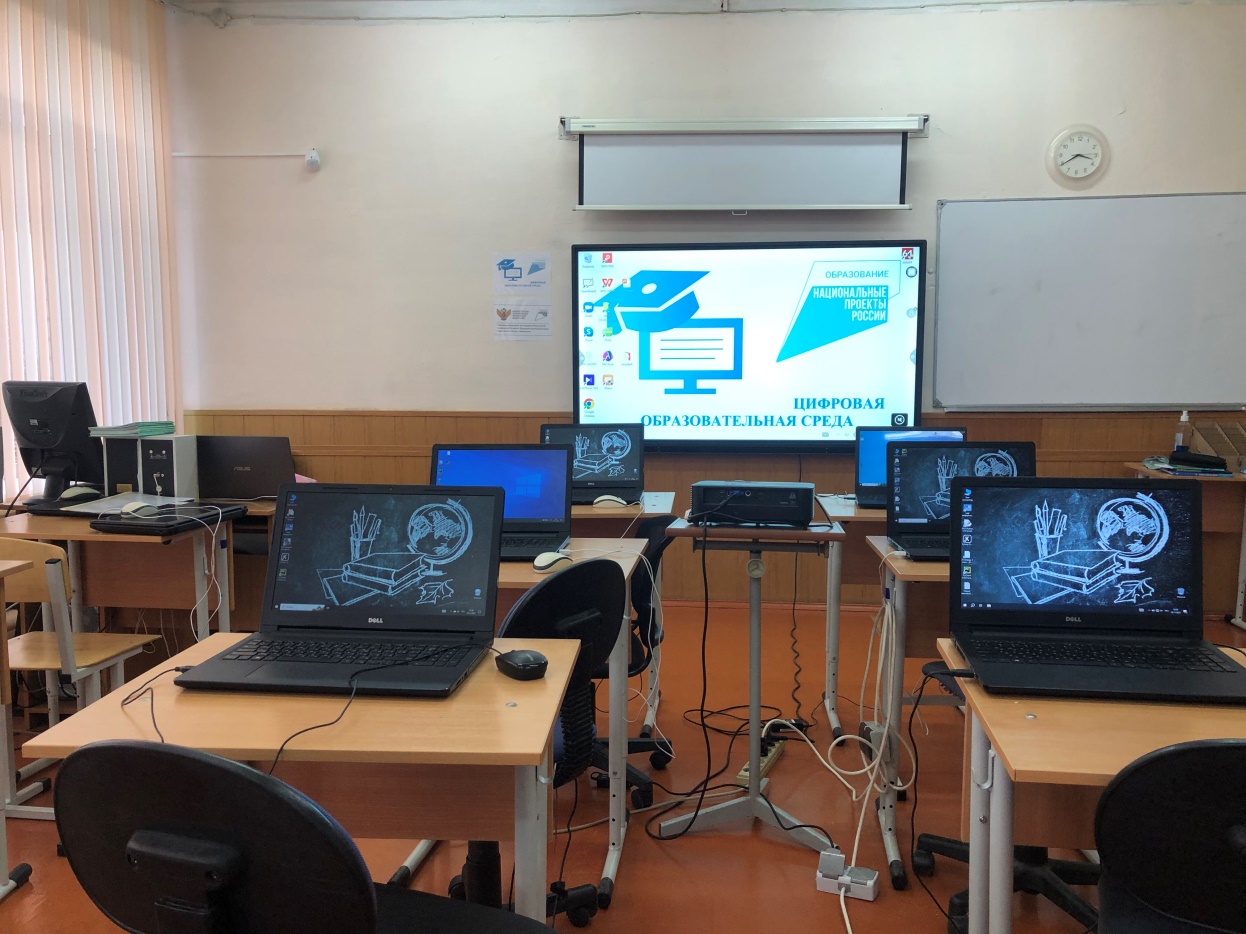 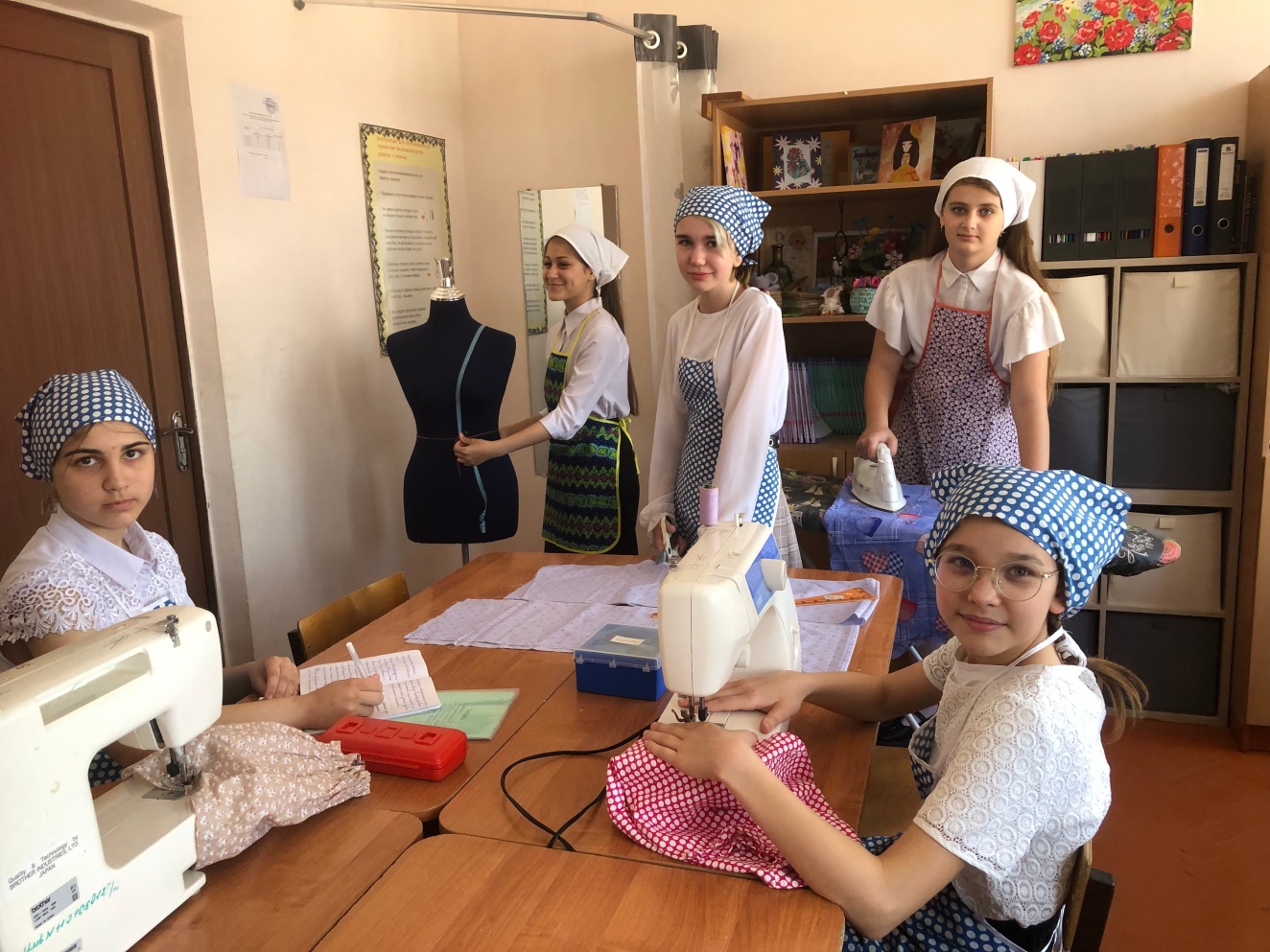 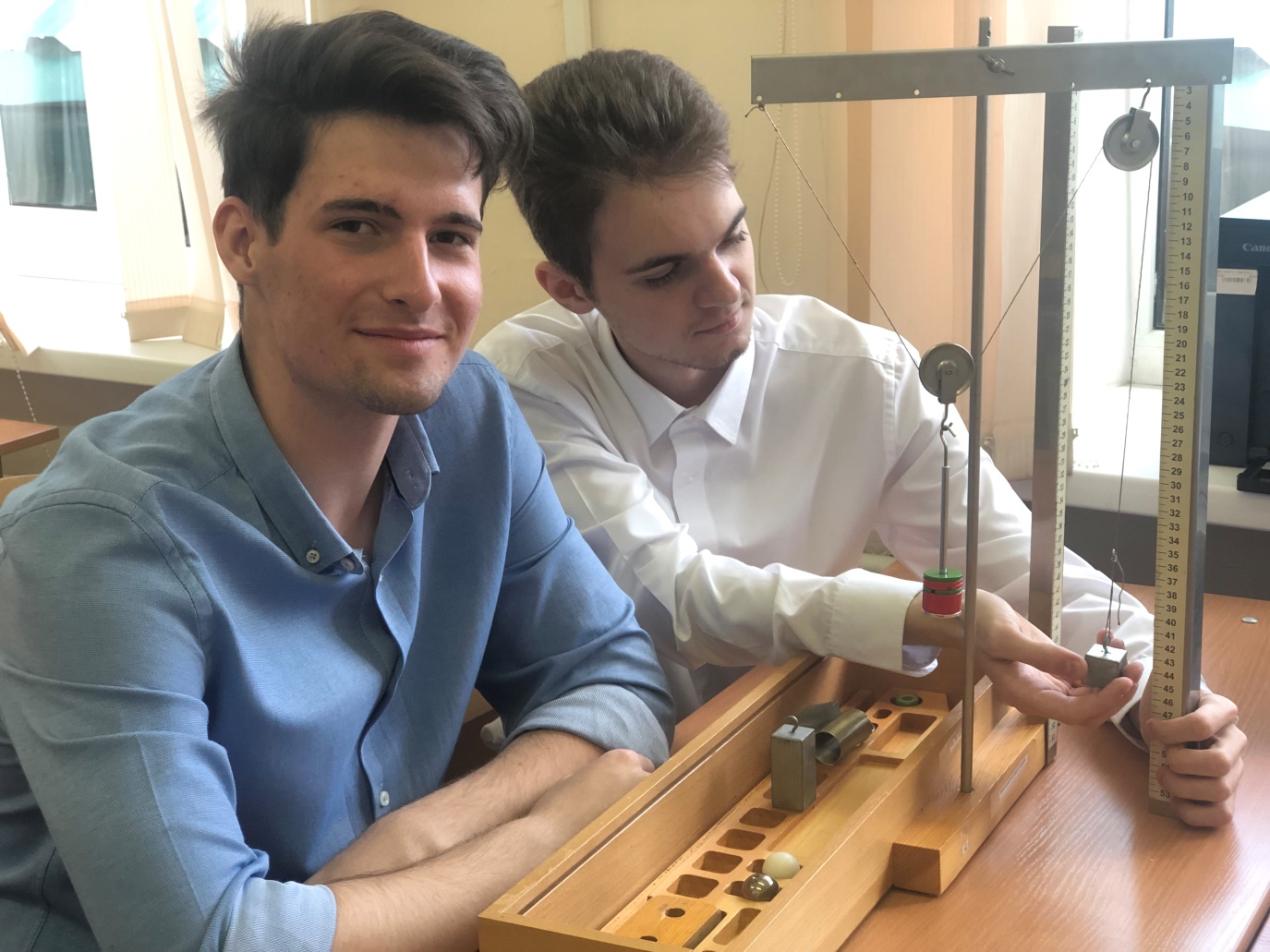 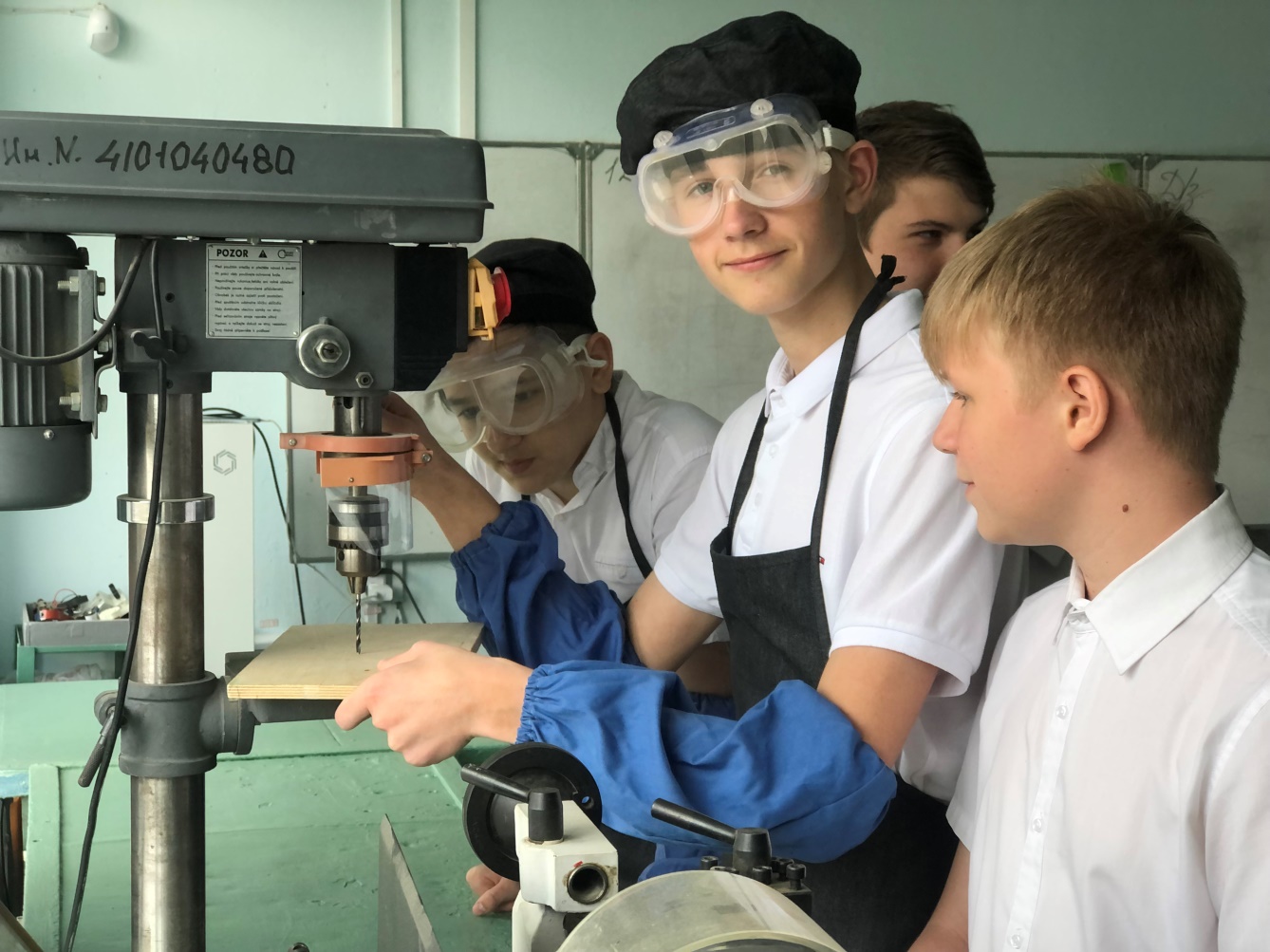 Школьная среда должна поддерживать чувство собственного достоинства ребенка и взрослого
Состояние интерьеров школьных помещений способствует формированию мира чувств и эмоций ребенка
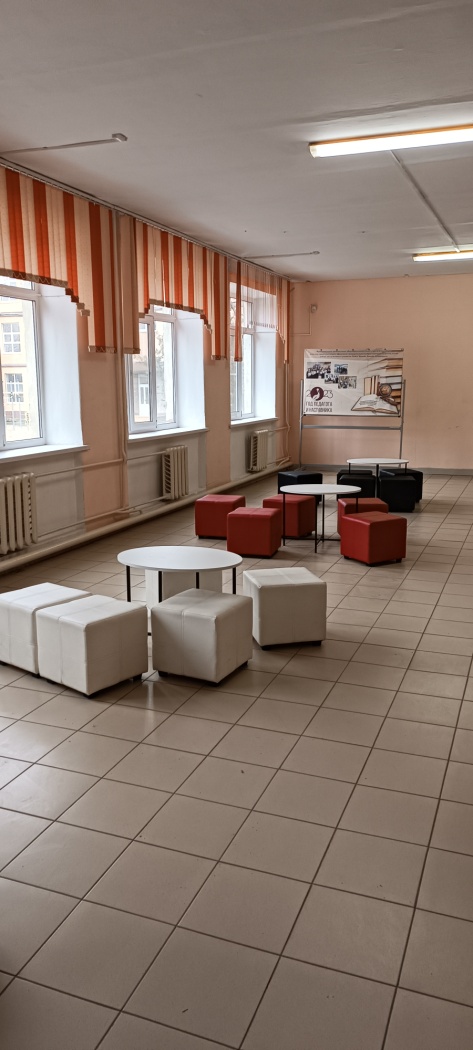 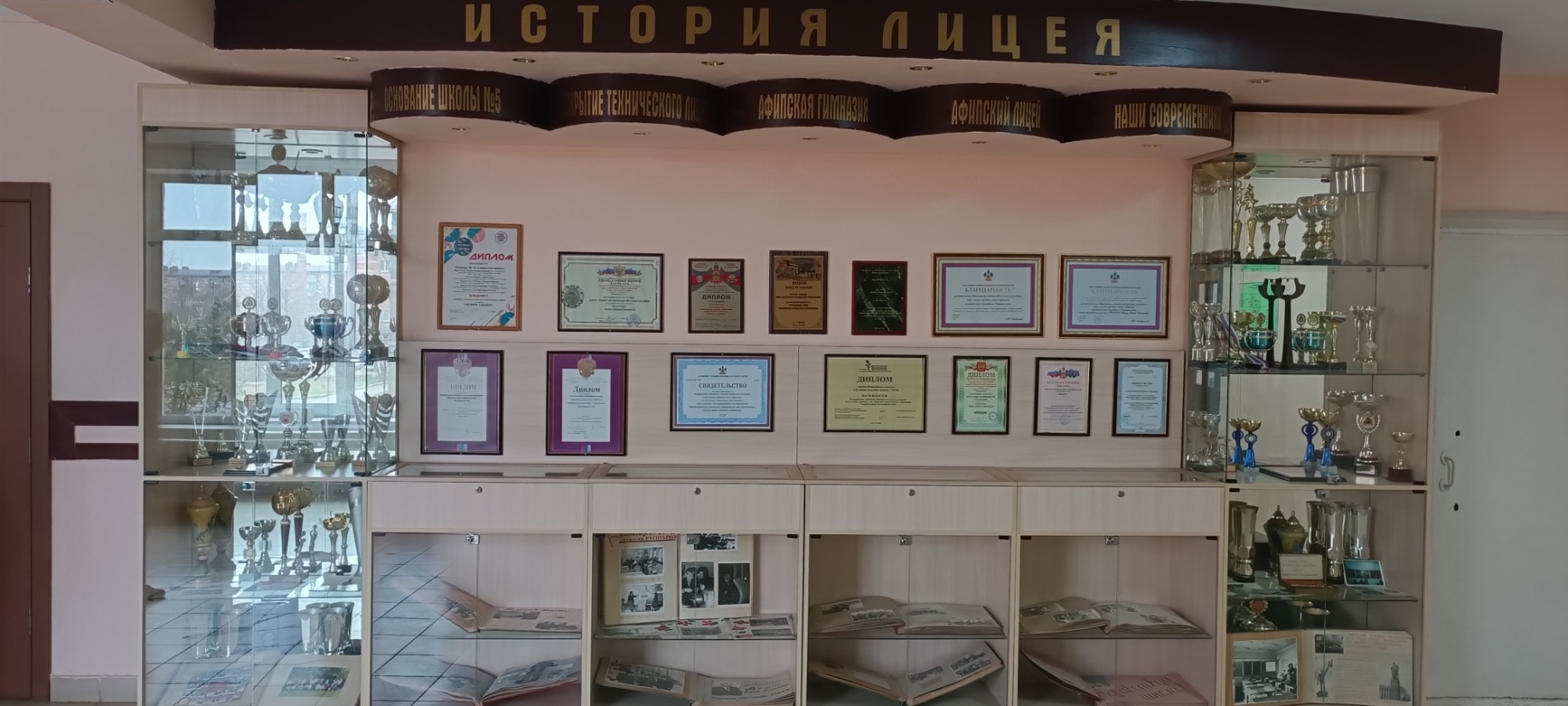 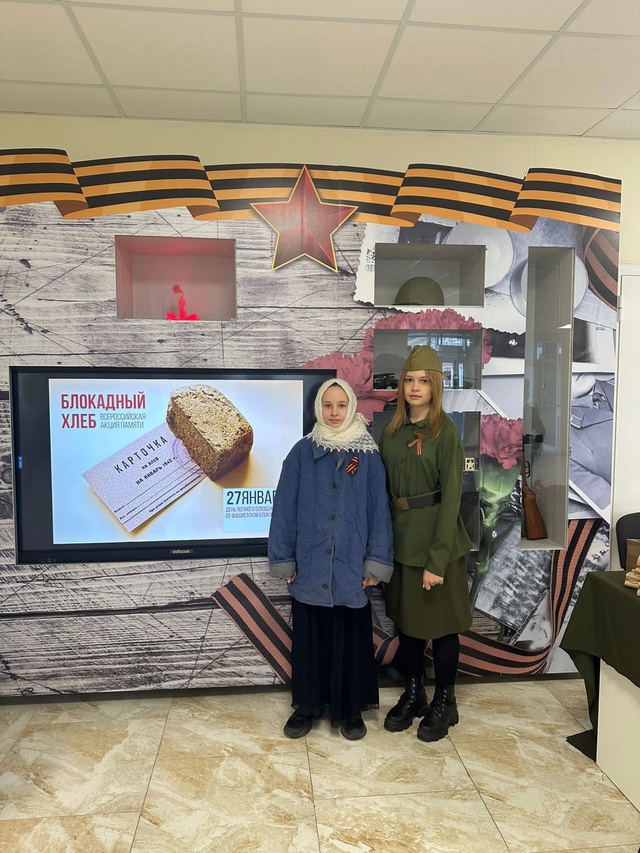 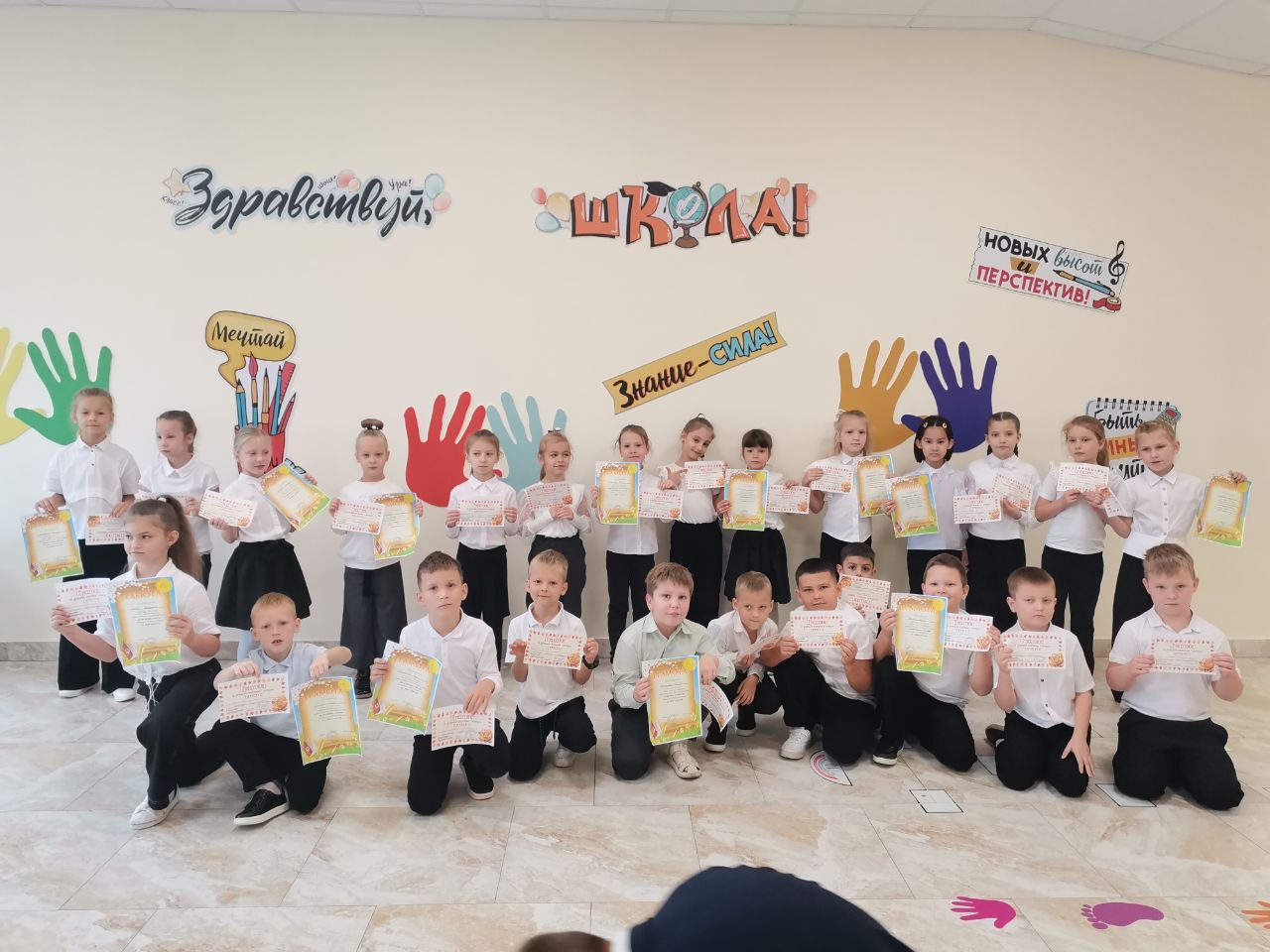 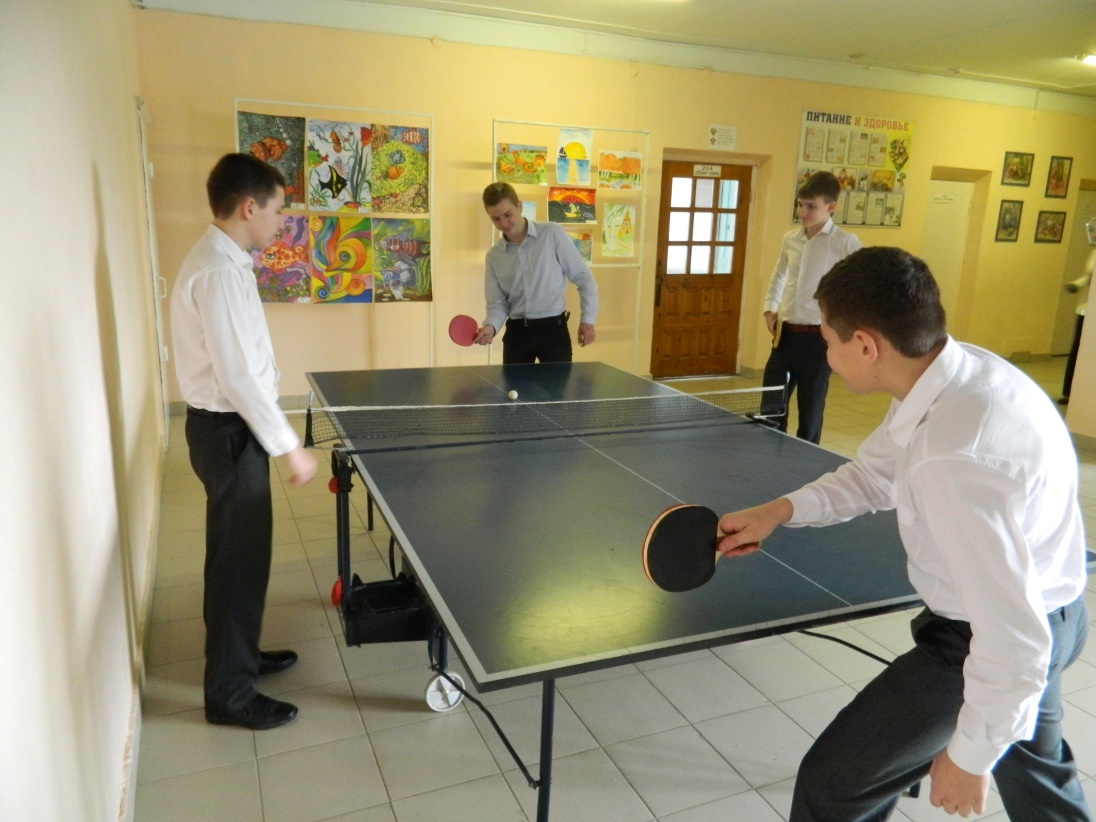 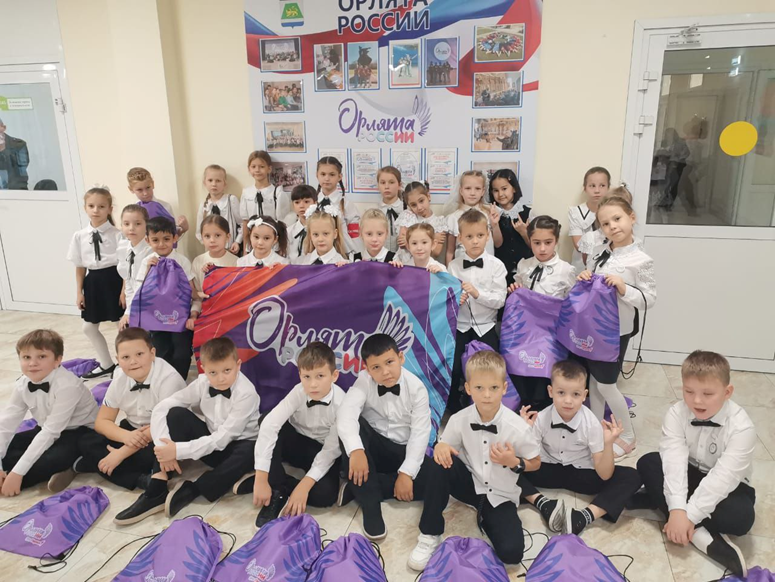 Школьная среда должна формировать чувство вкуса и стиля
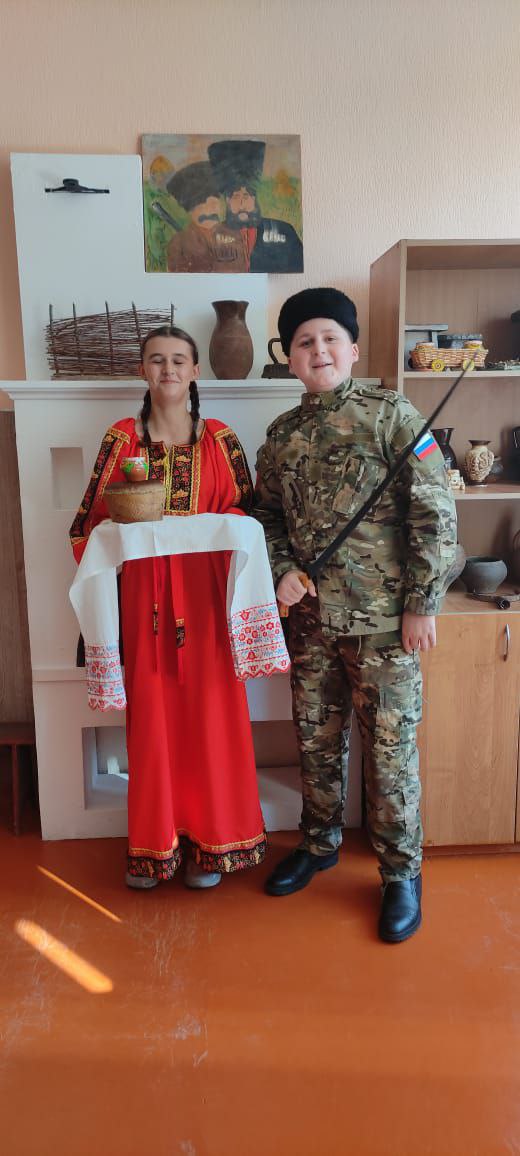 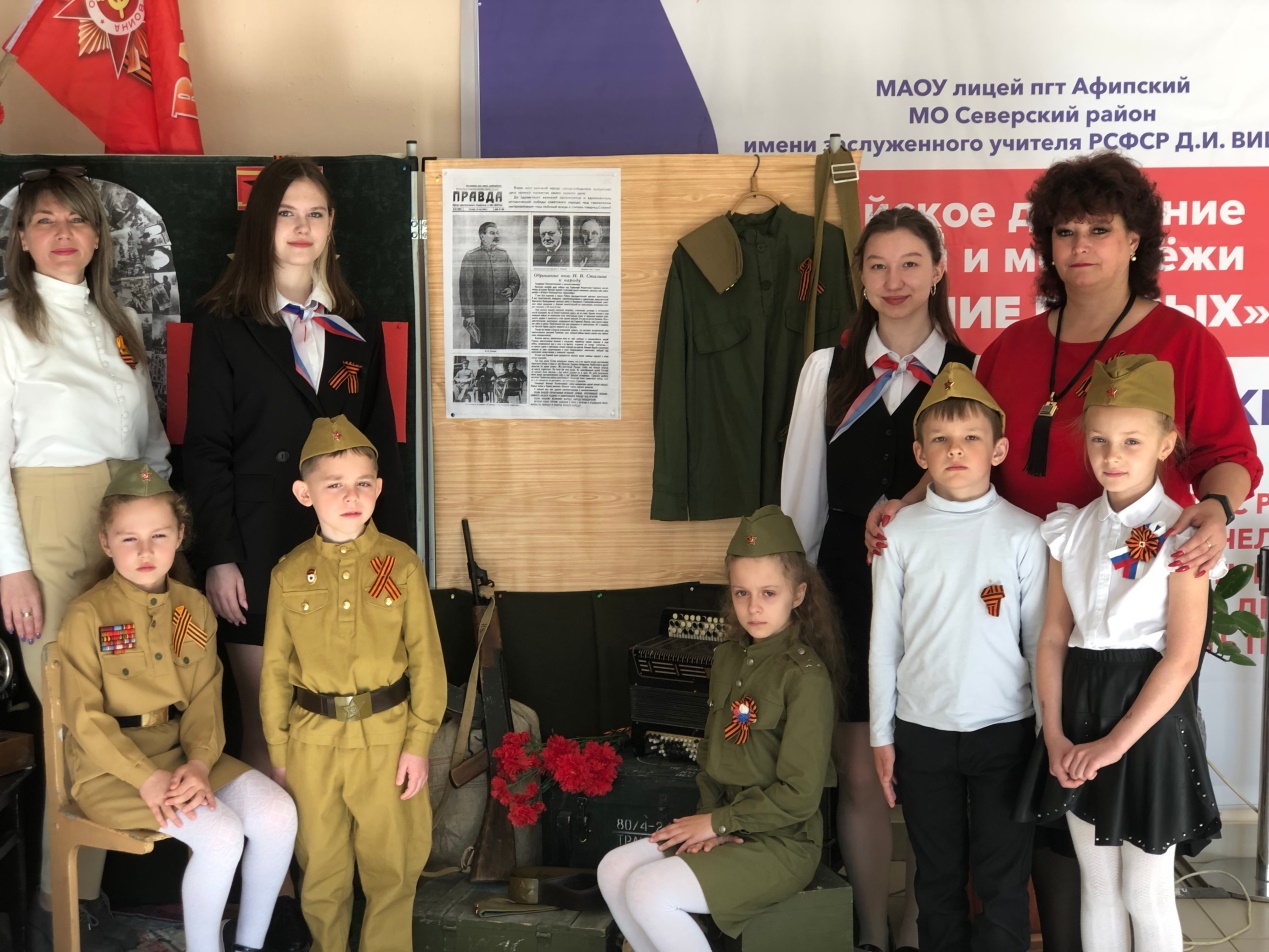 В создании предметно-эстетической среды особую роль играют исторические корни, традиции школы.
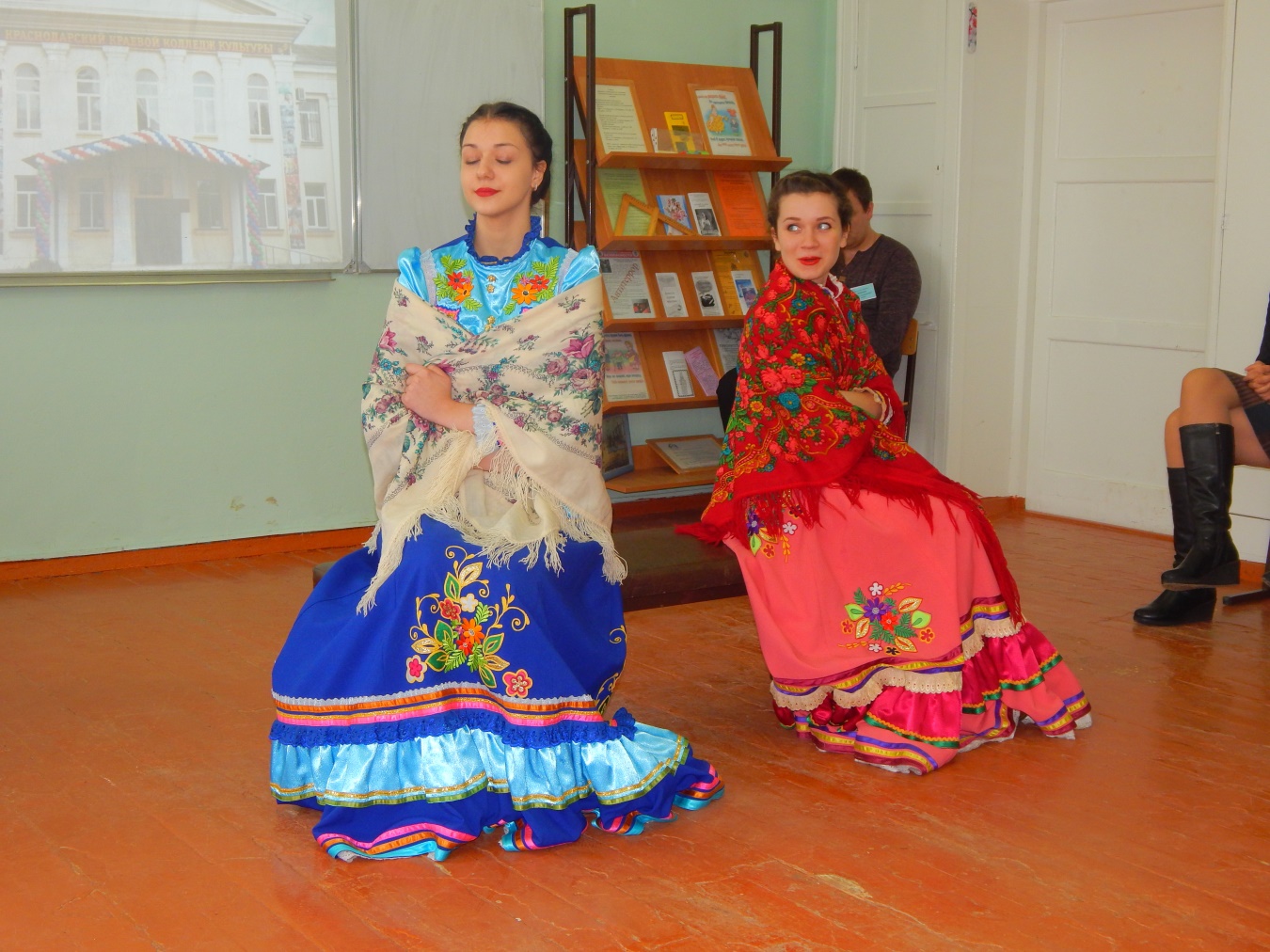 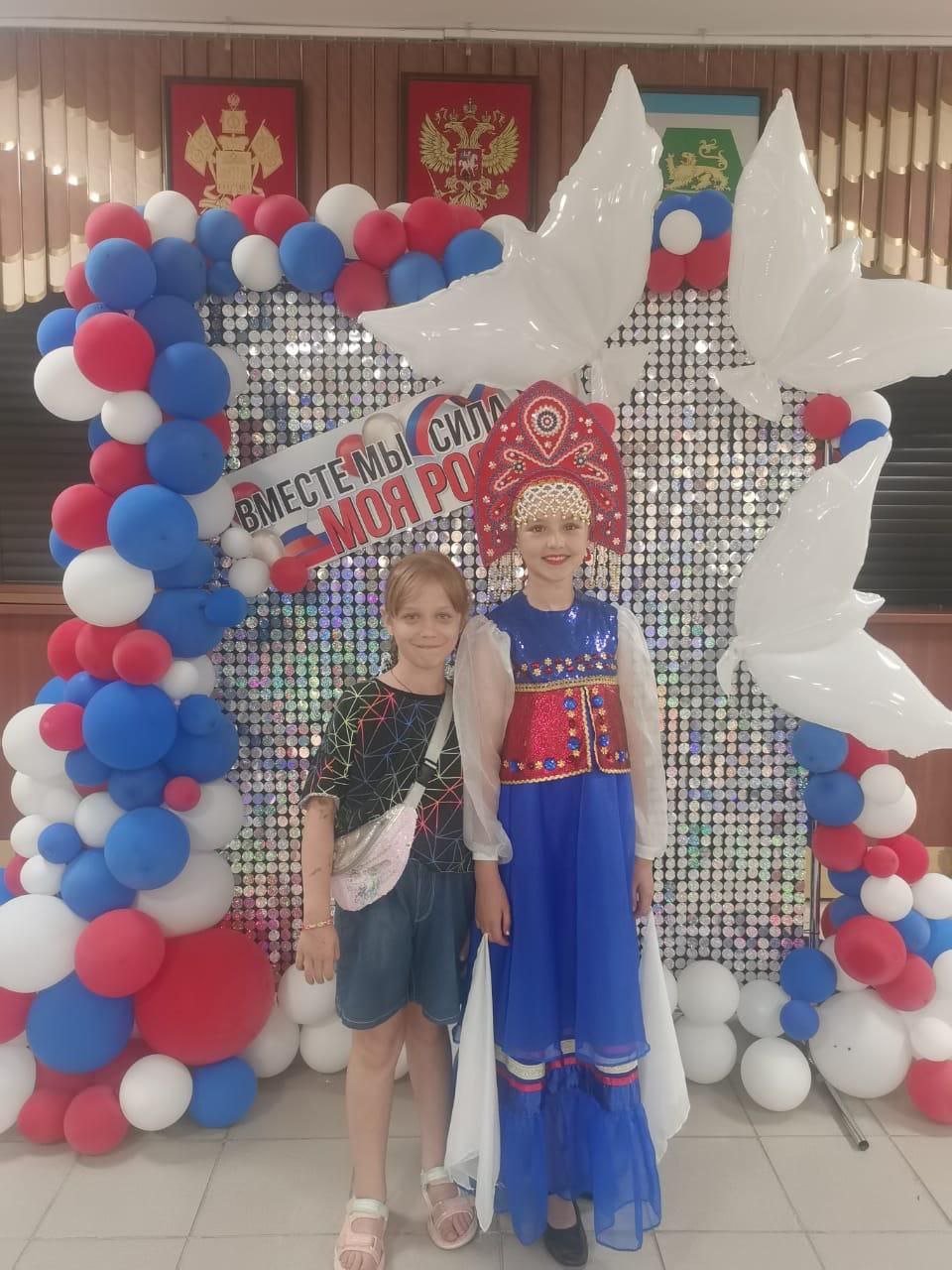 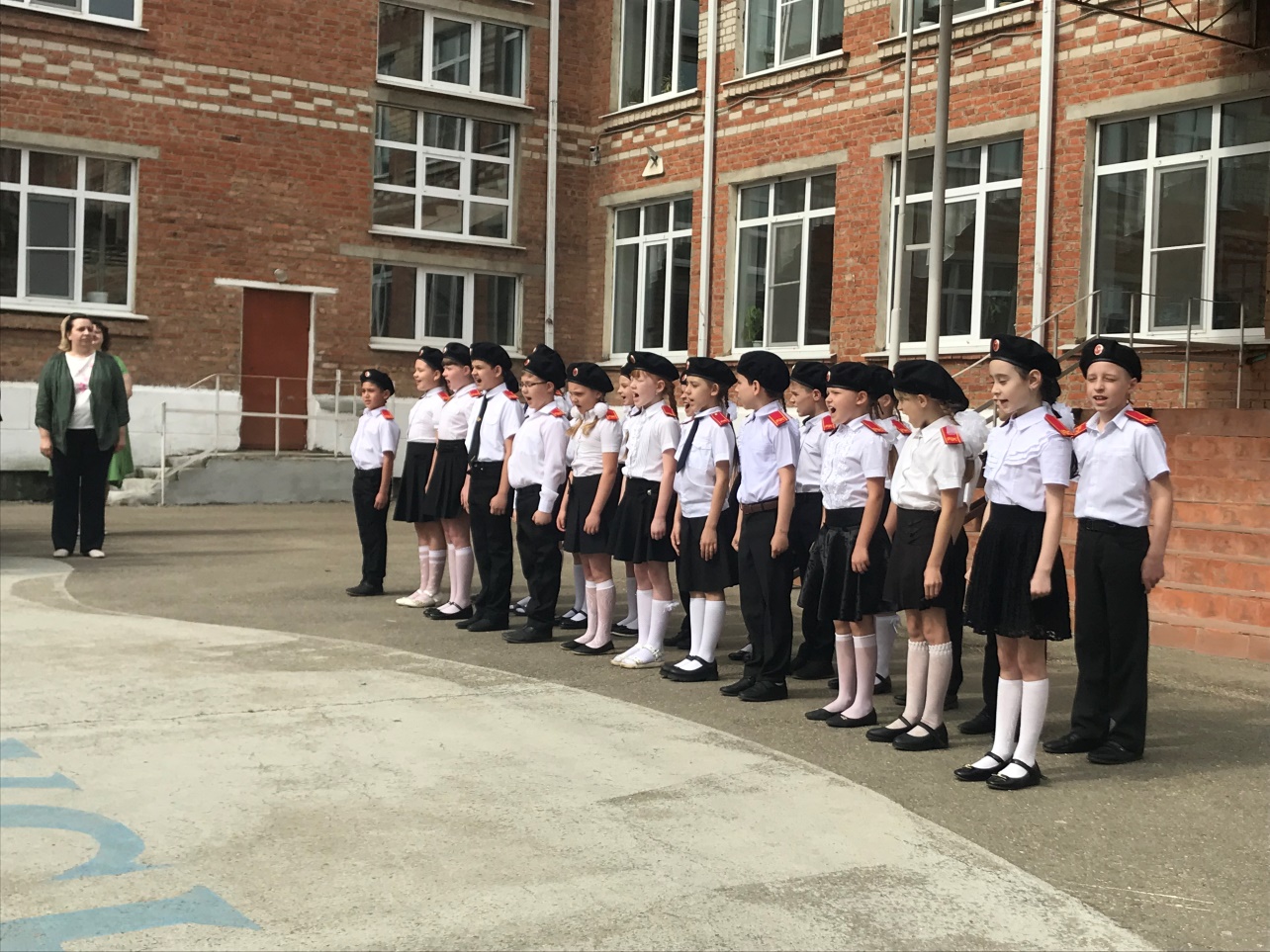 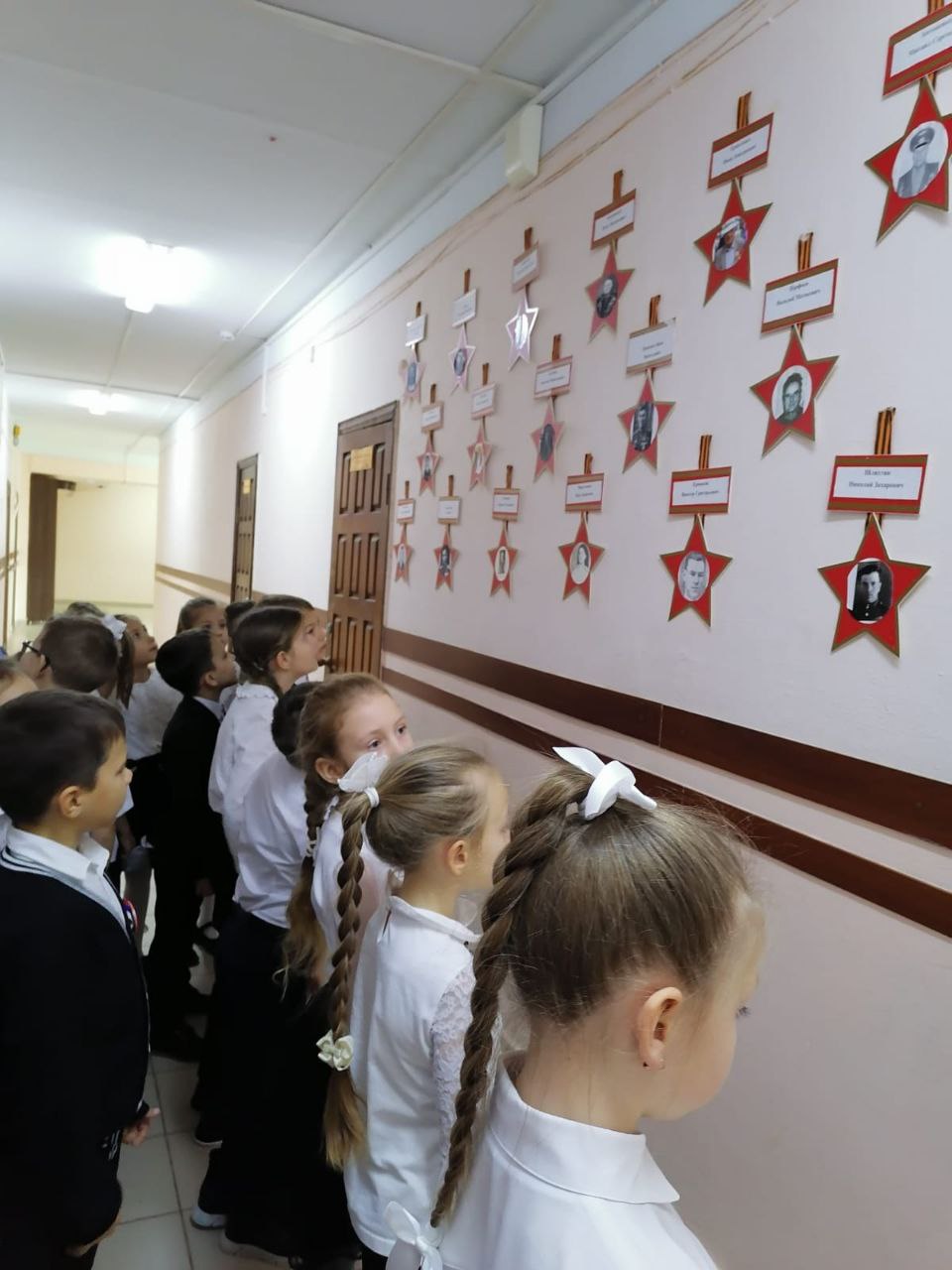 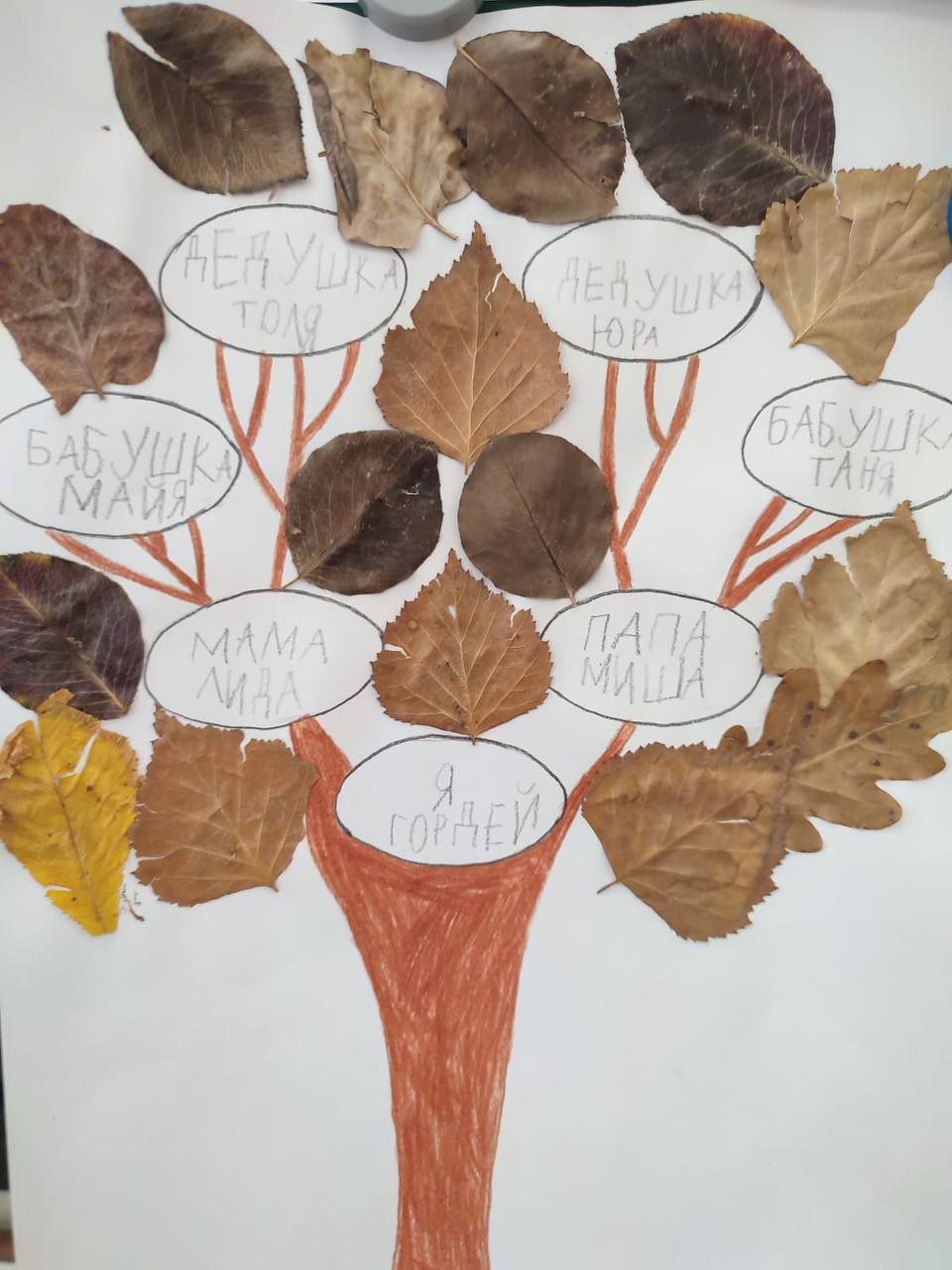 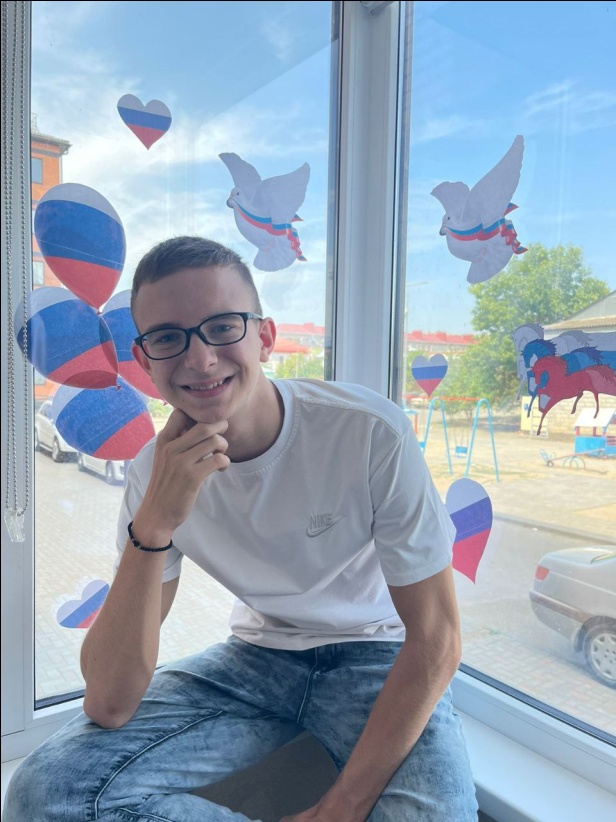 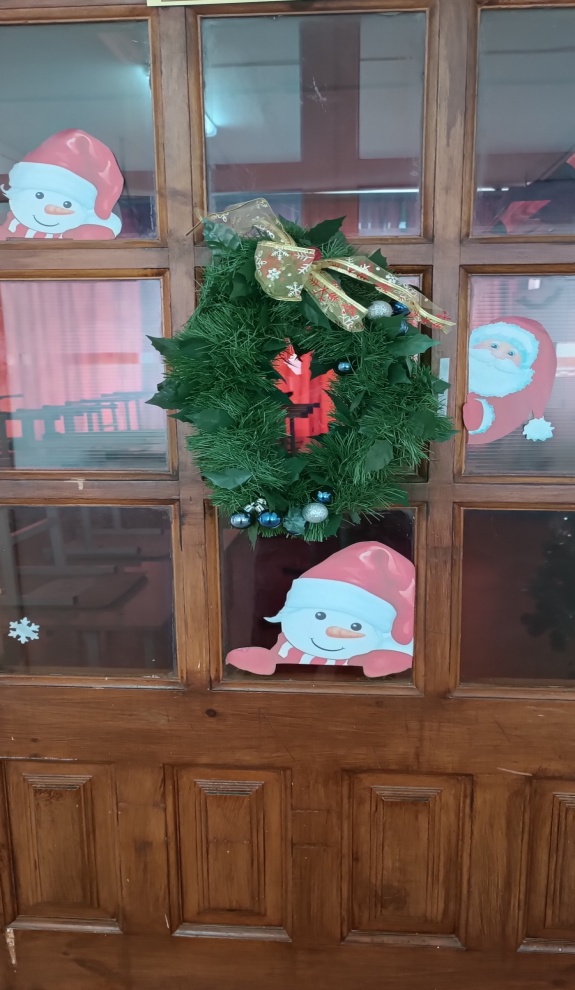 .
В организации среды важна активная роль школьников
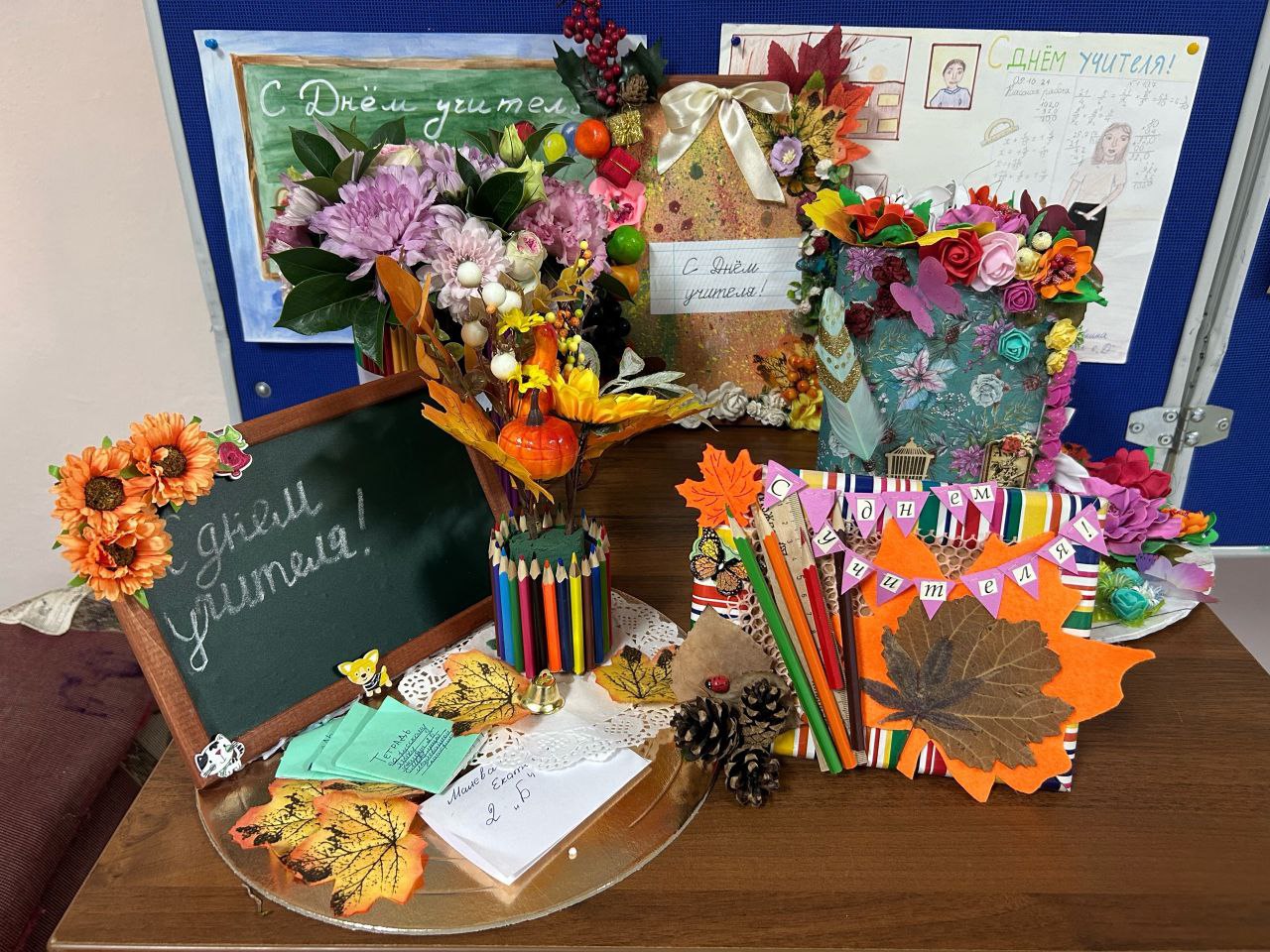 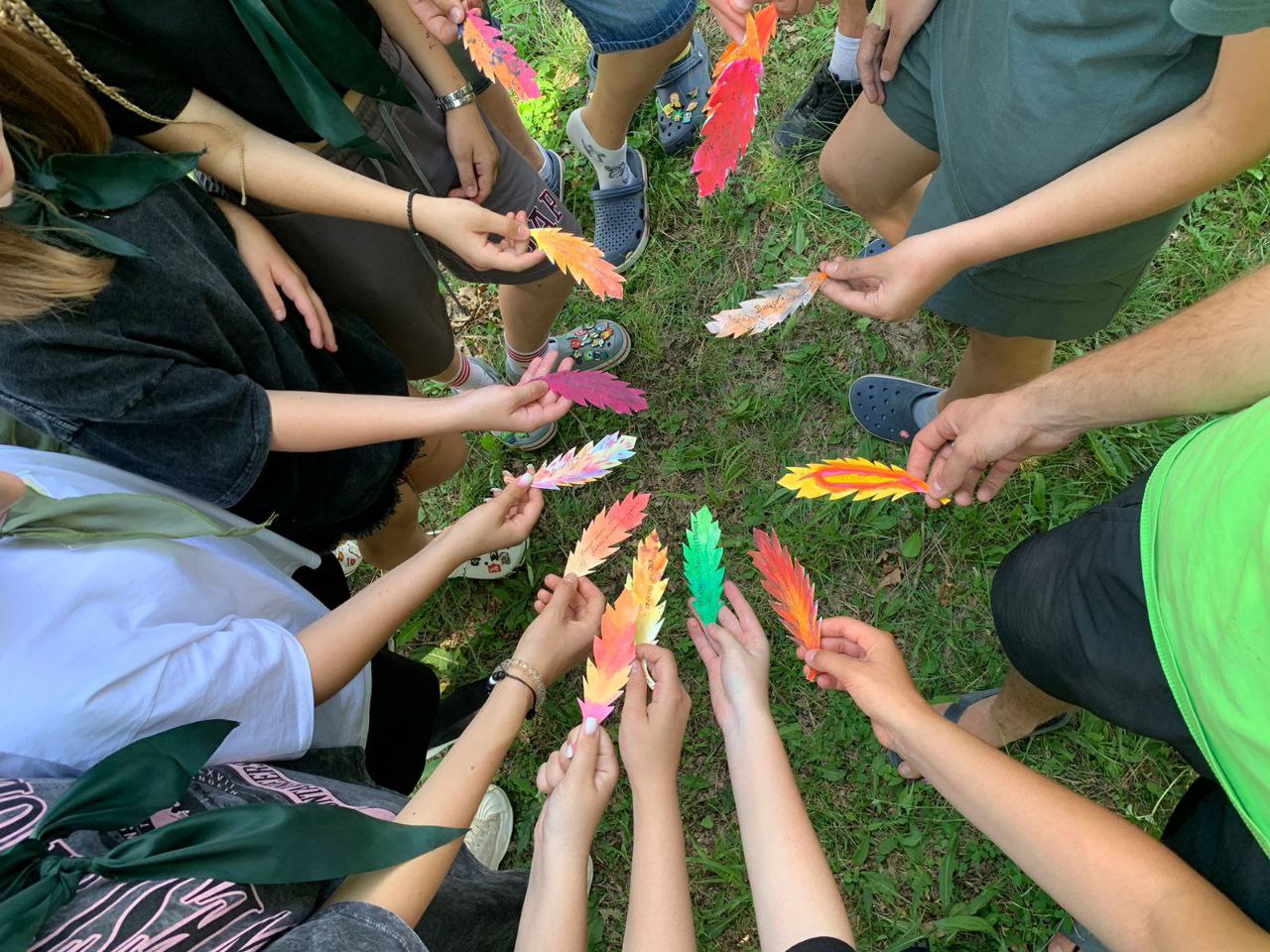 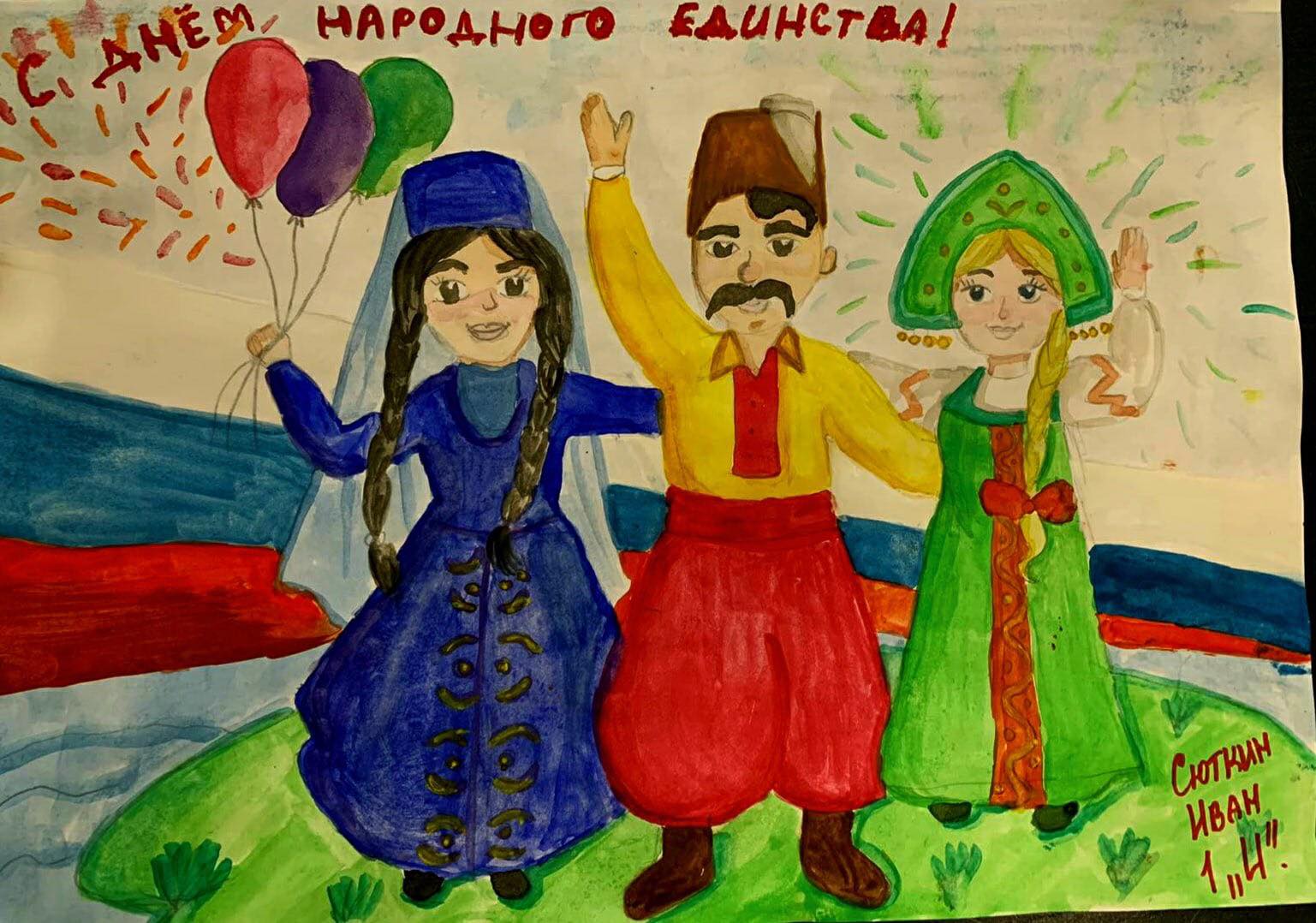